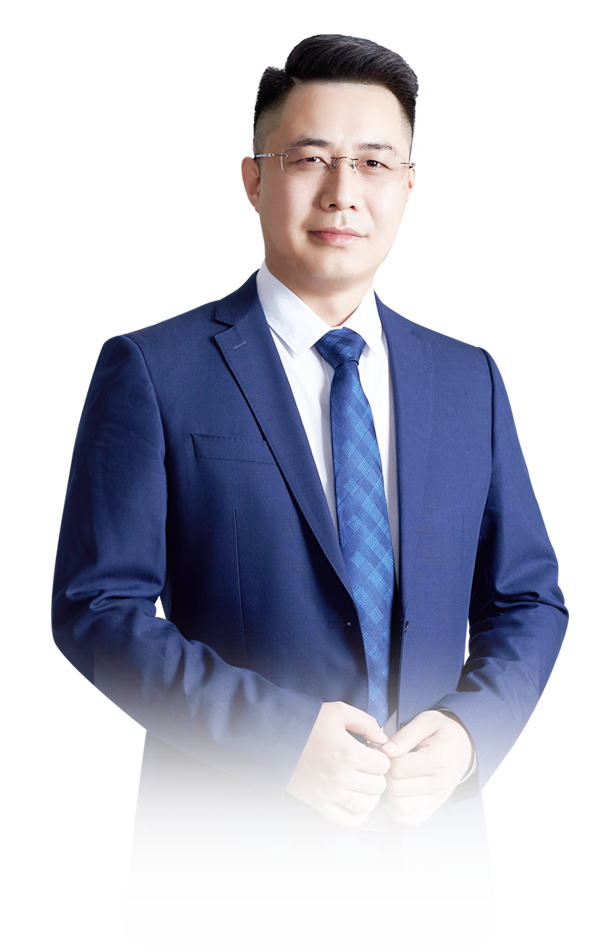 注册制下的
经传投研体系
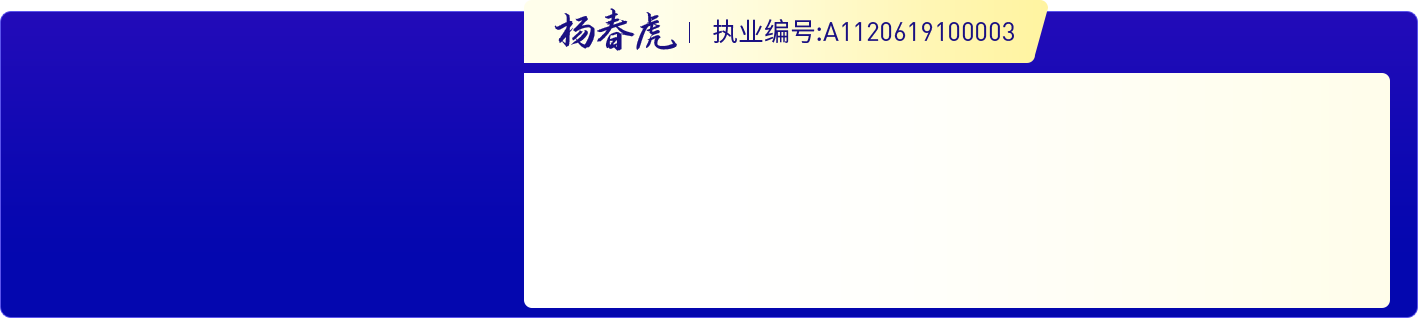 ·
经传多赢投研总监，软件首席架构师。
·
北京大学金融系毕业，从业10多年，坚持以资金推动论为研究核心，形成了以机构思路选股，游资思路跟踪的稳健投资模型。独创双龙战法，机构分析战法等实战模型！
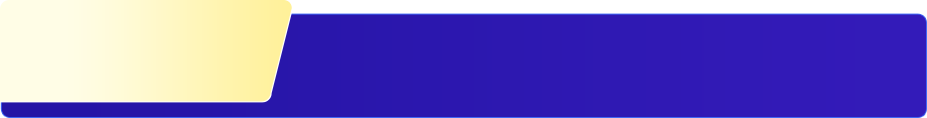 第一章
注册制的大势研判
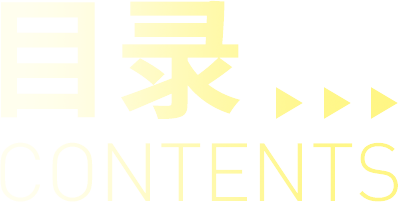 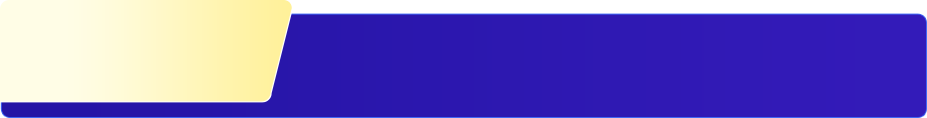 第二章
去年及二季度方向
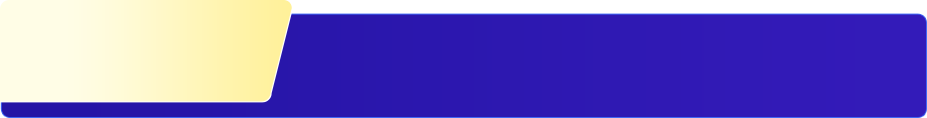 第三章
注册制的市场热点
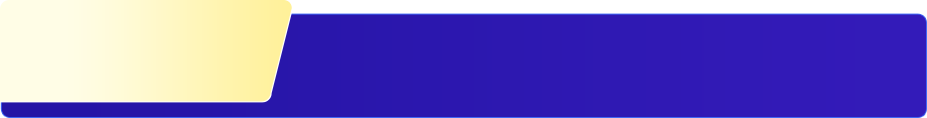 第四章
注册制的个股模型
PART 01
注册制的大势研判
风格与热点的两种体系
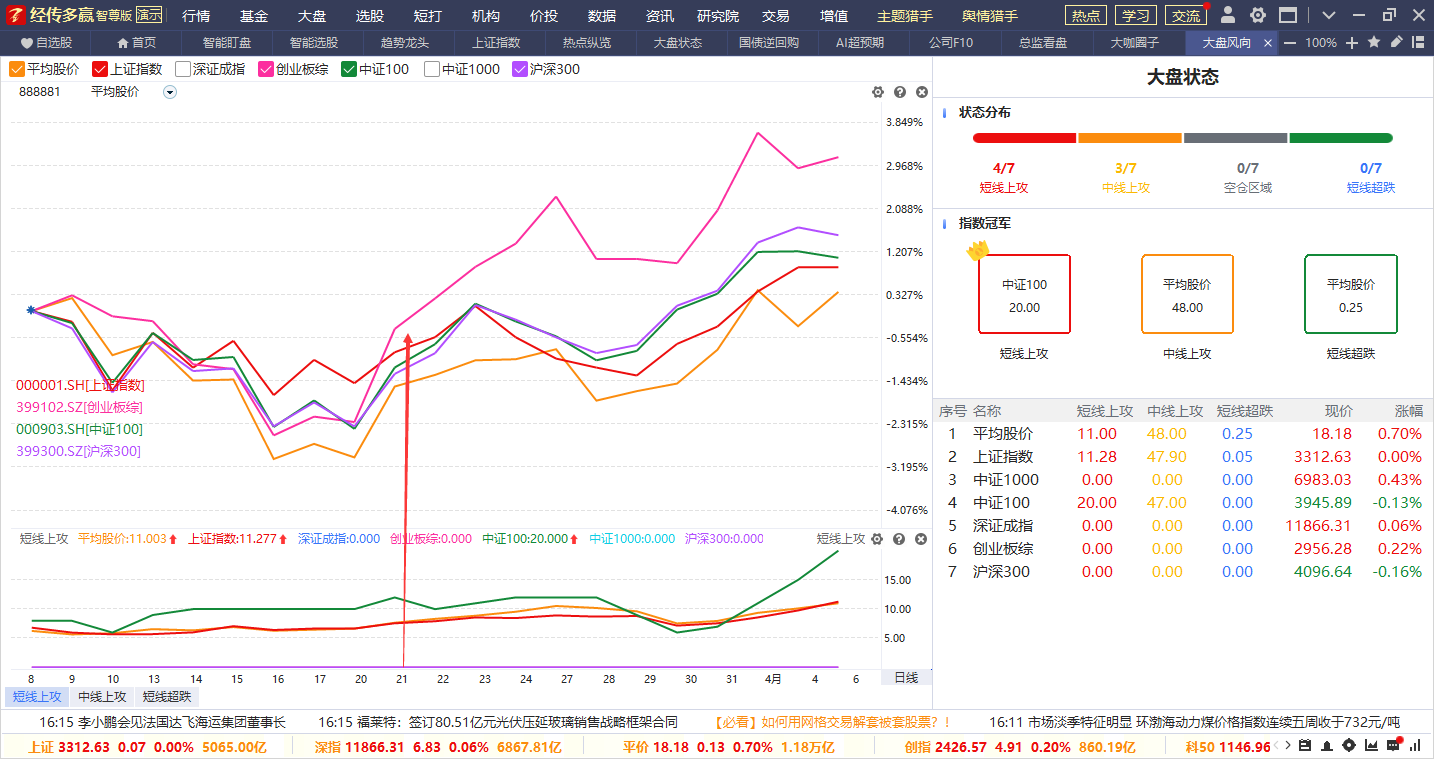 热点自上而下，垂直分析，解决方向，方法问题，多个个股
风格自左而右，横向分析，解决同类，同质问题，具体画像
注册制后变的是风格
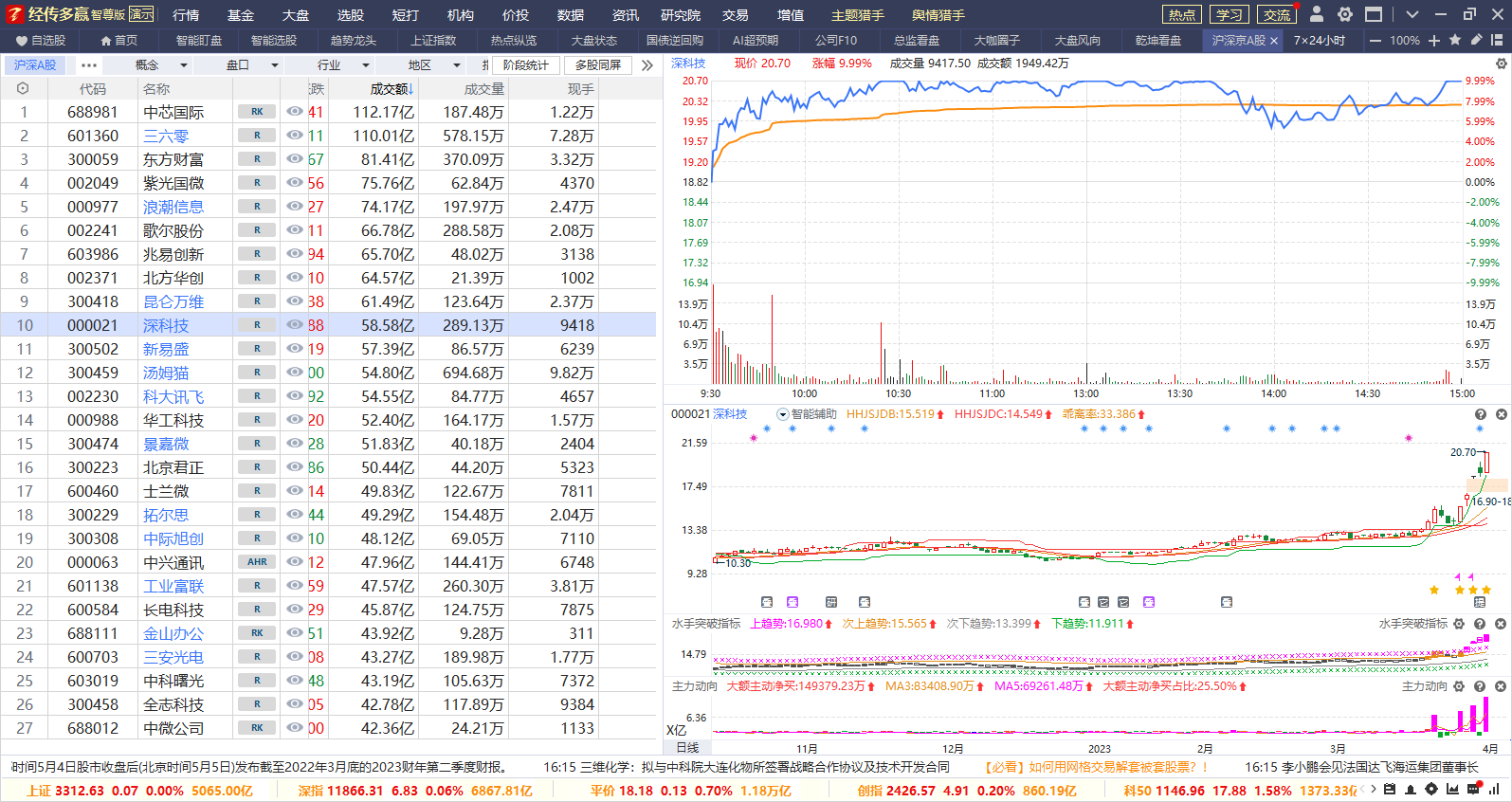 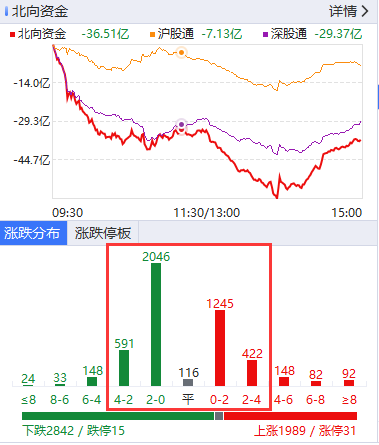 注册制成为环境大势，个股数量激增，物竞天择
有资金才有机会，坚守资金推动论，没资金等于风险，大资金偏向大市值，进出通畅安全
北向更懂注册制
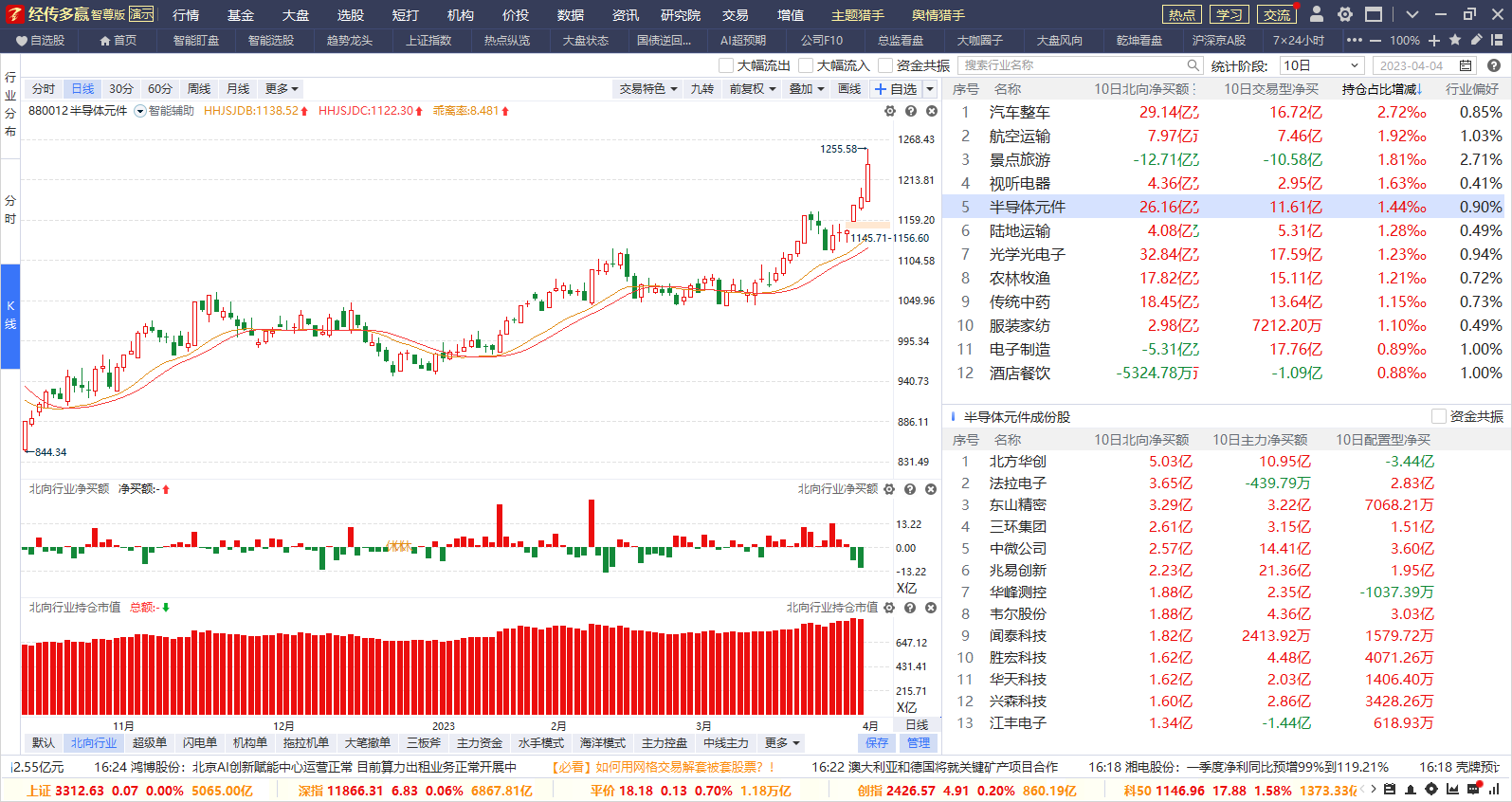 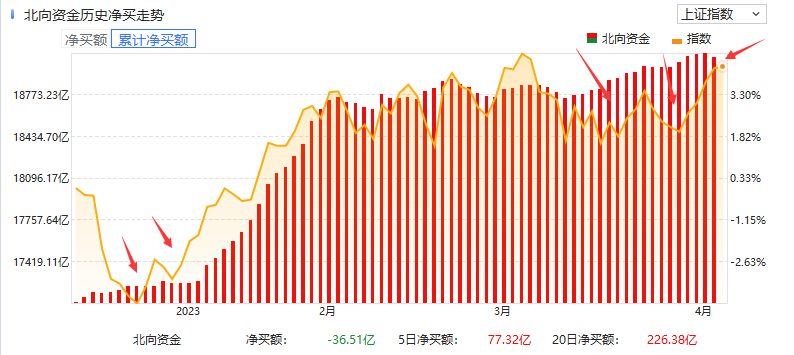 指数调整，北向总体并未大幅流出，历史上都是挖坑，警惕北向流出带来的调整风险
北向总体高低切换，涨高的并未出，布局更多优质方向，更懂注册制，更懂价值和趋势
顺势而为理解大势
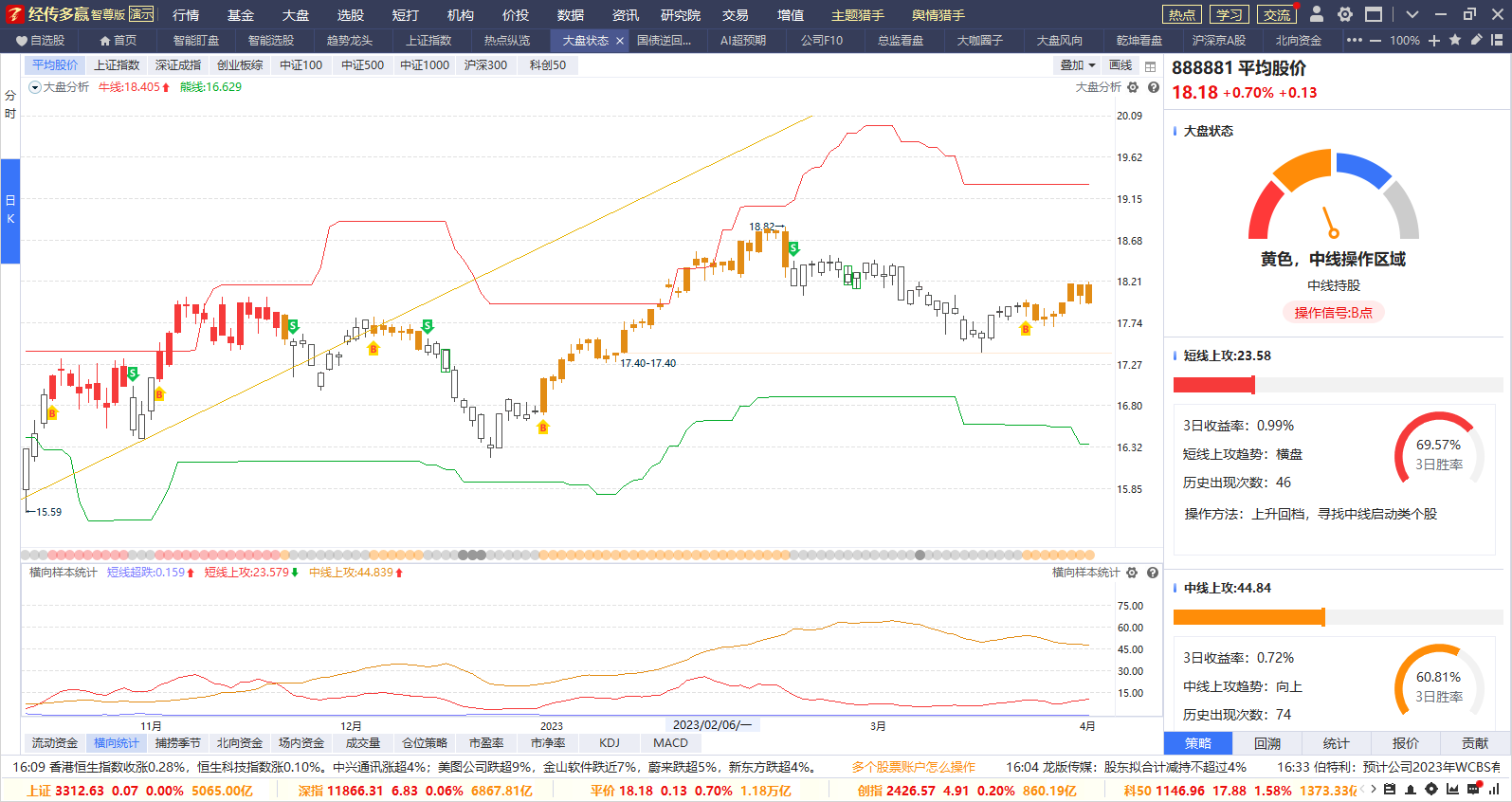 中短线分化将成为常态，关注趋势，守住趋势比频繁换股更好！
上证，中证100，沪深300，中证500,蓝筹权重大盘，深证，创业，中证1000，科创50题材
死叉换热点，跌破辅助线换风格，牛线下移风险区域，熊线上移机会开始
三年振兴牛的起点
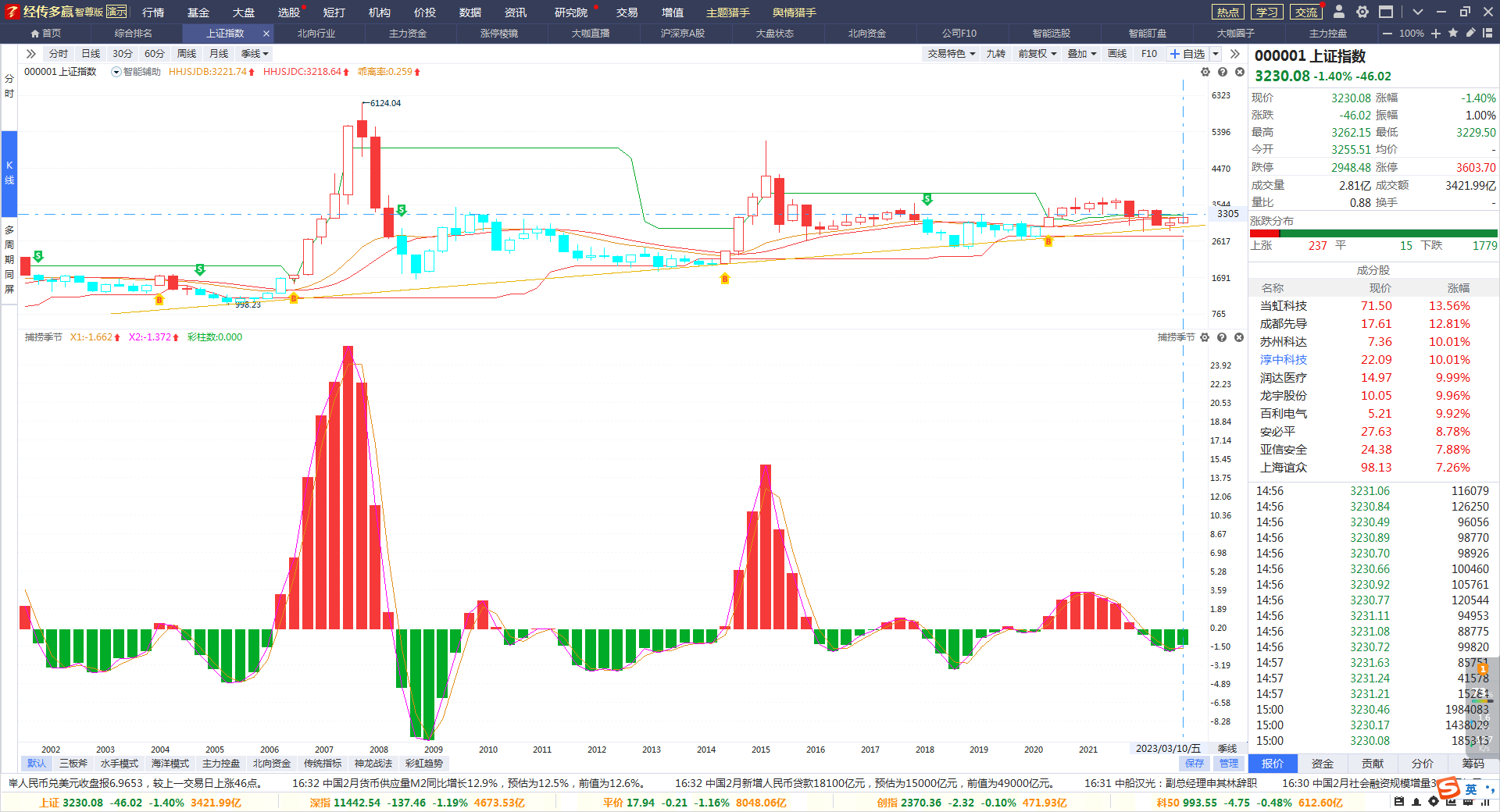 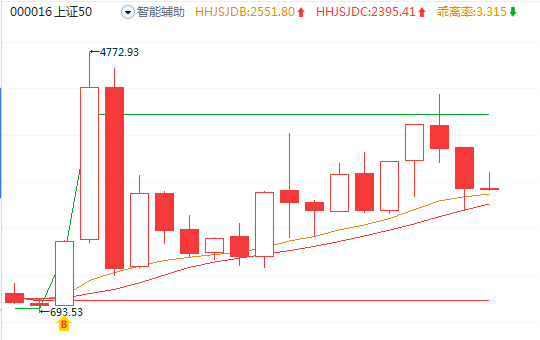 上证指数季线金叉，上证50季线金叉，2023好于过去两年，上证50年线两连阴，回到12月起点
主要指数季线金叉
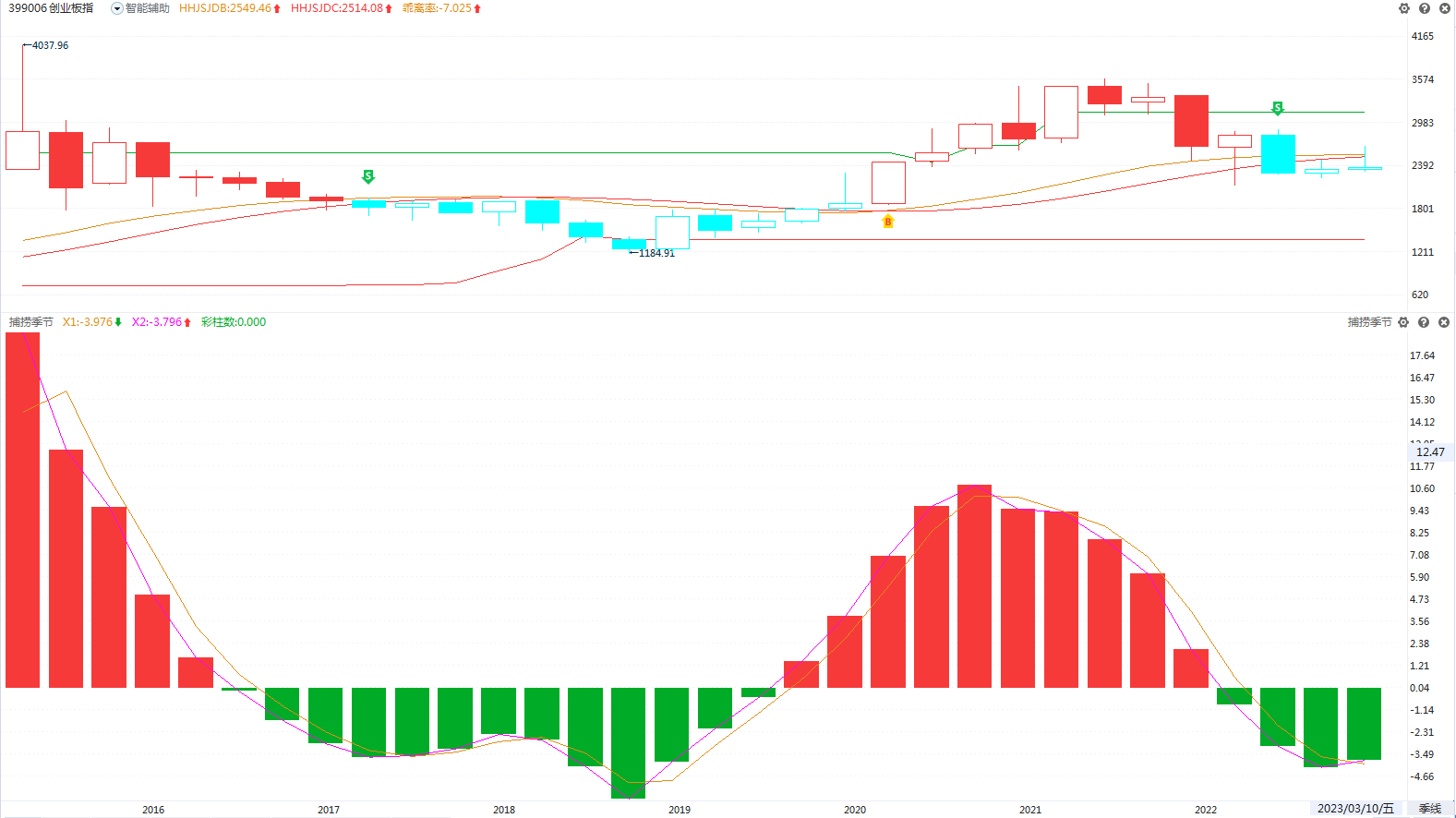 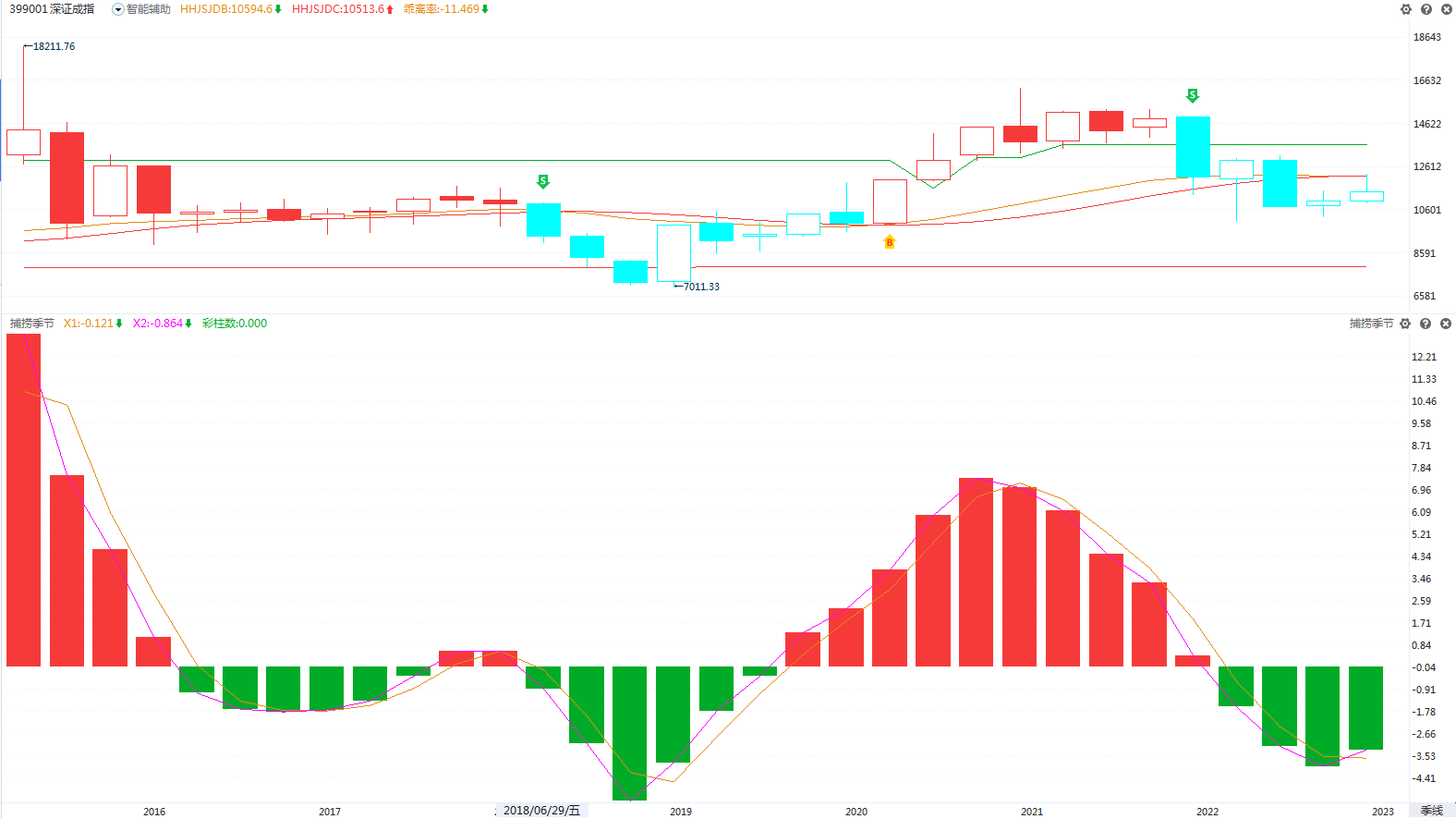 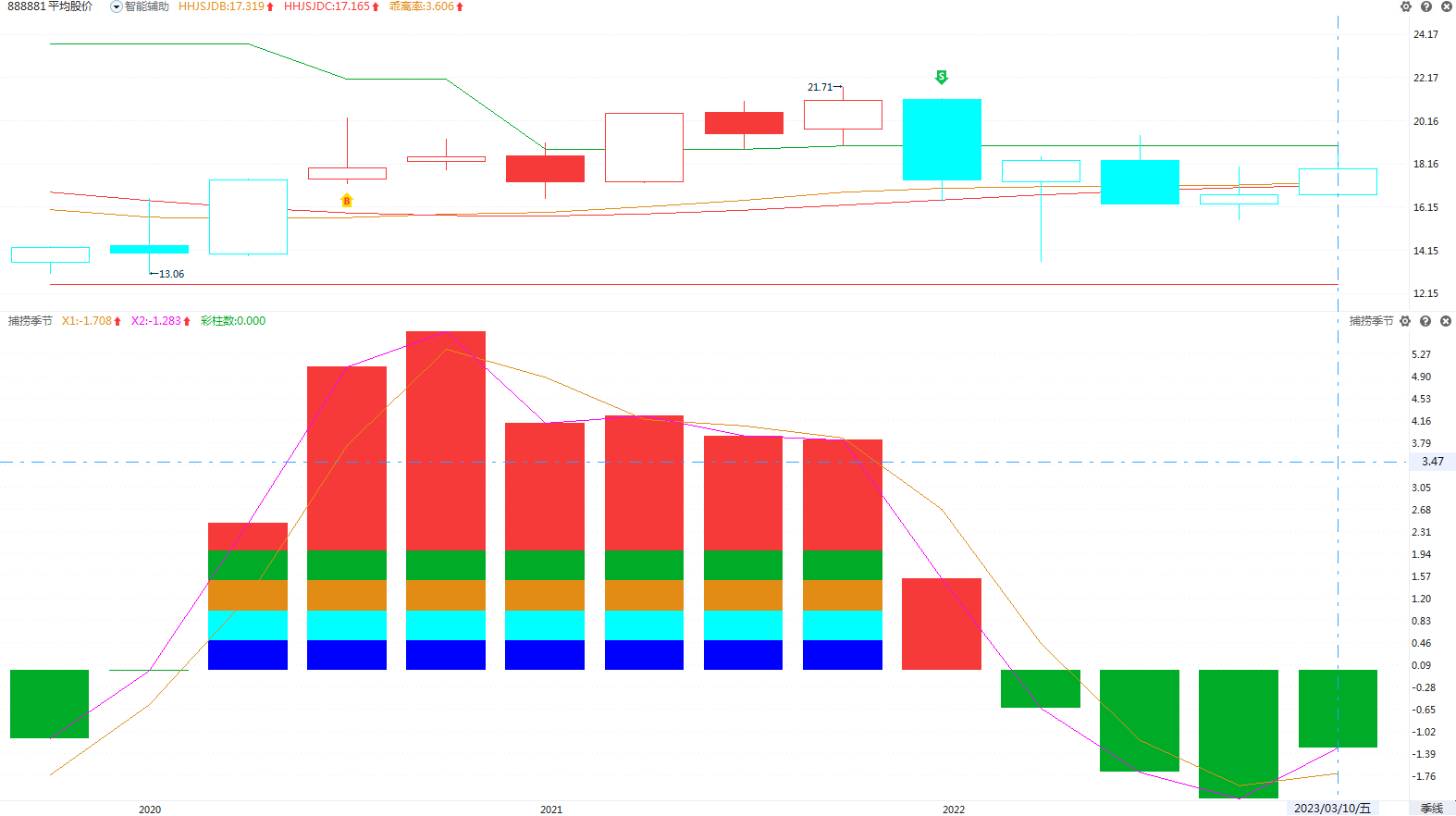 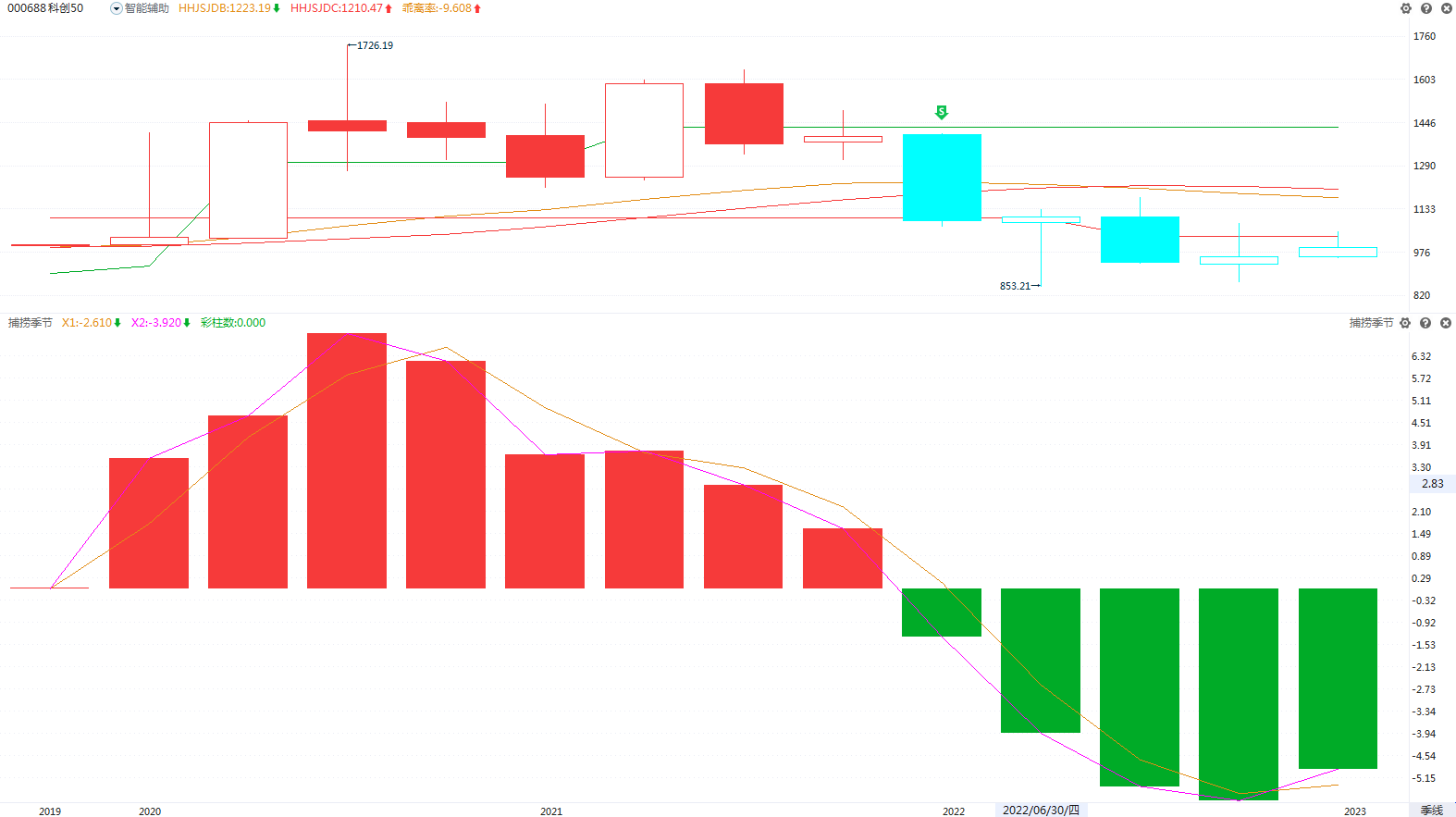 深证，创业板，科创板，平均股价，沪深300，中证500等全部季线金叉
指数机会清晰明确，投资好年份正在进行中
PART 02
全年及二季度方向
板块季线金叉数量
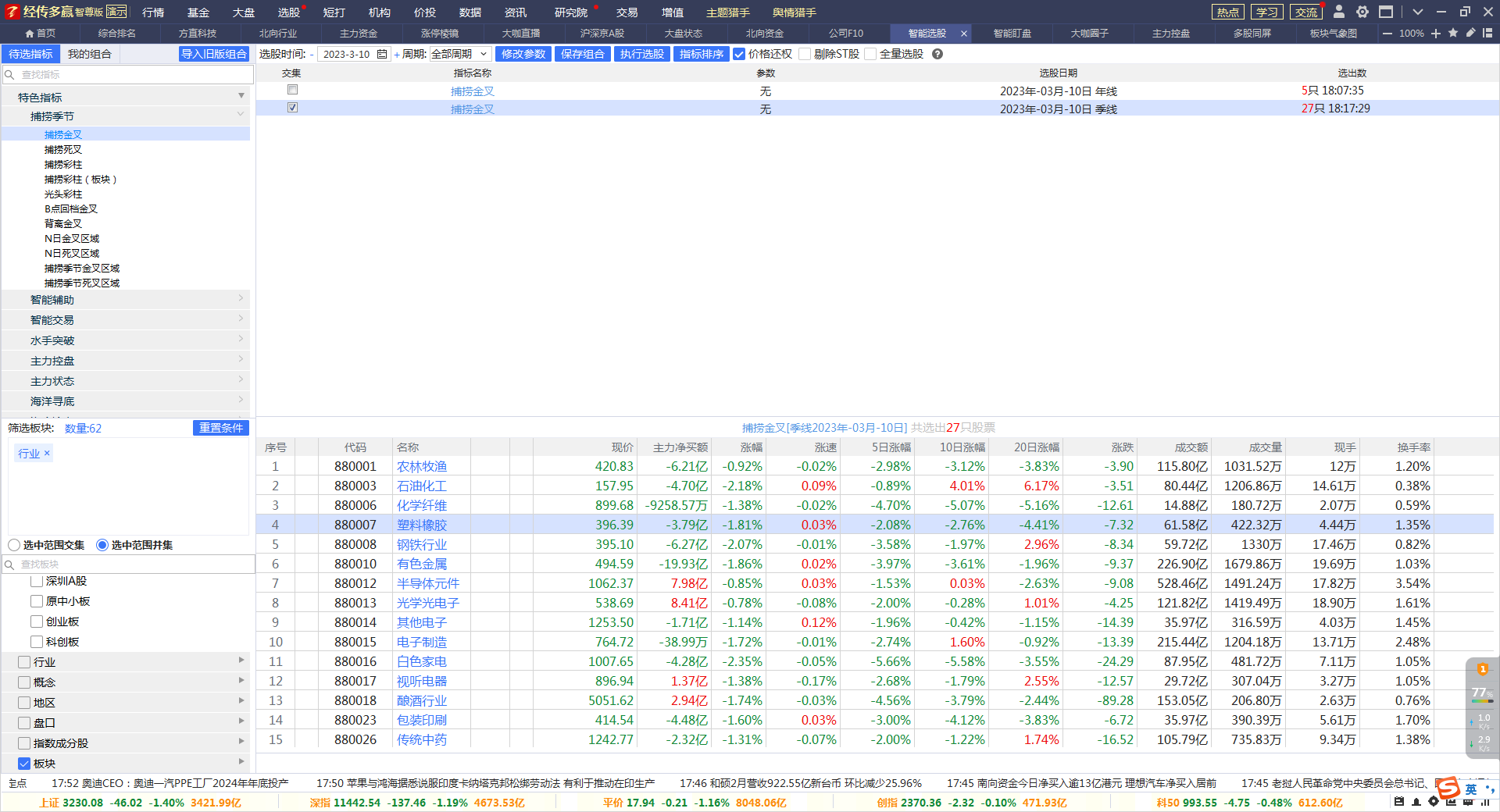 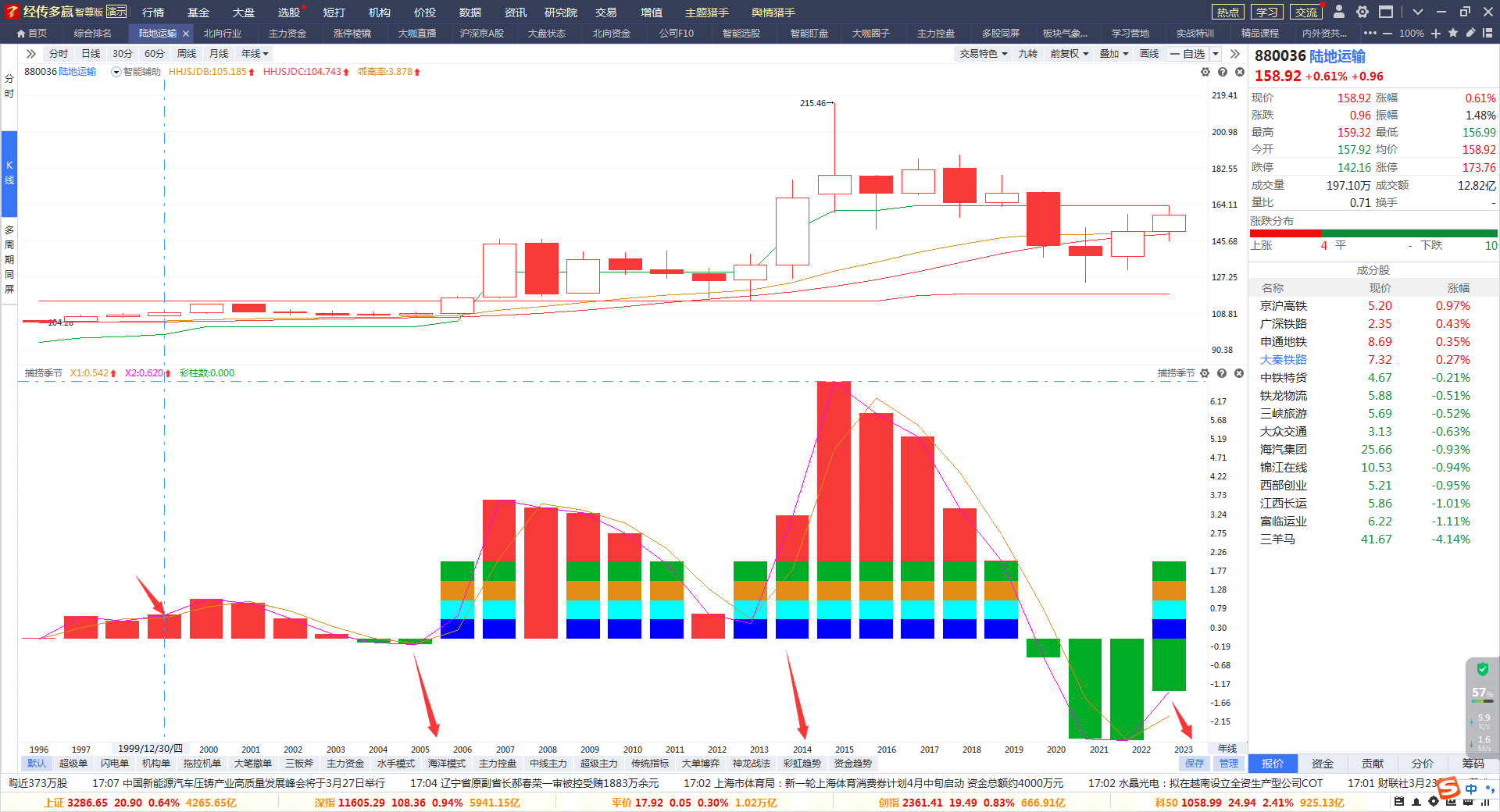 去年二季度结束，一个板块季线金叉，去年三季度结束，两个板块季线金叉
今年一季度目前，27个板块季度金叉，6个板块年线金叉，每次年线金叉，都是大行情
月线金叉末端
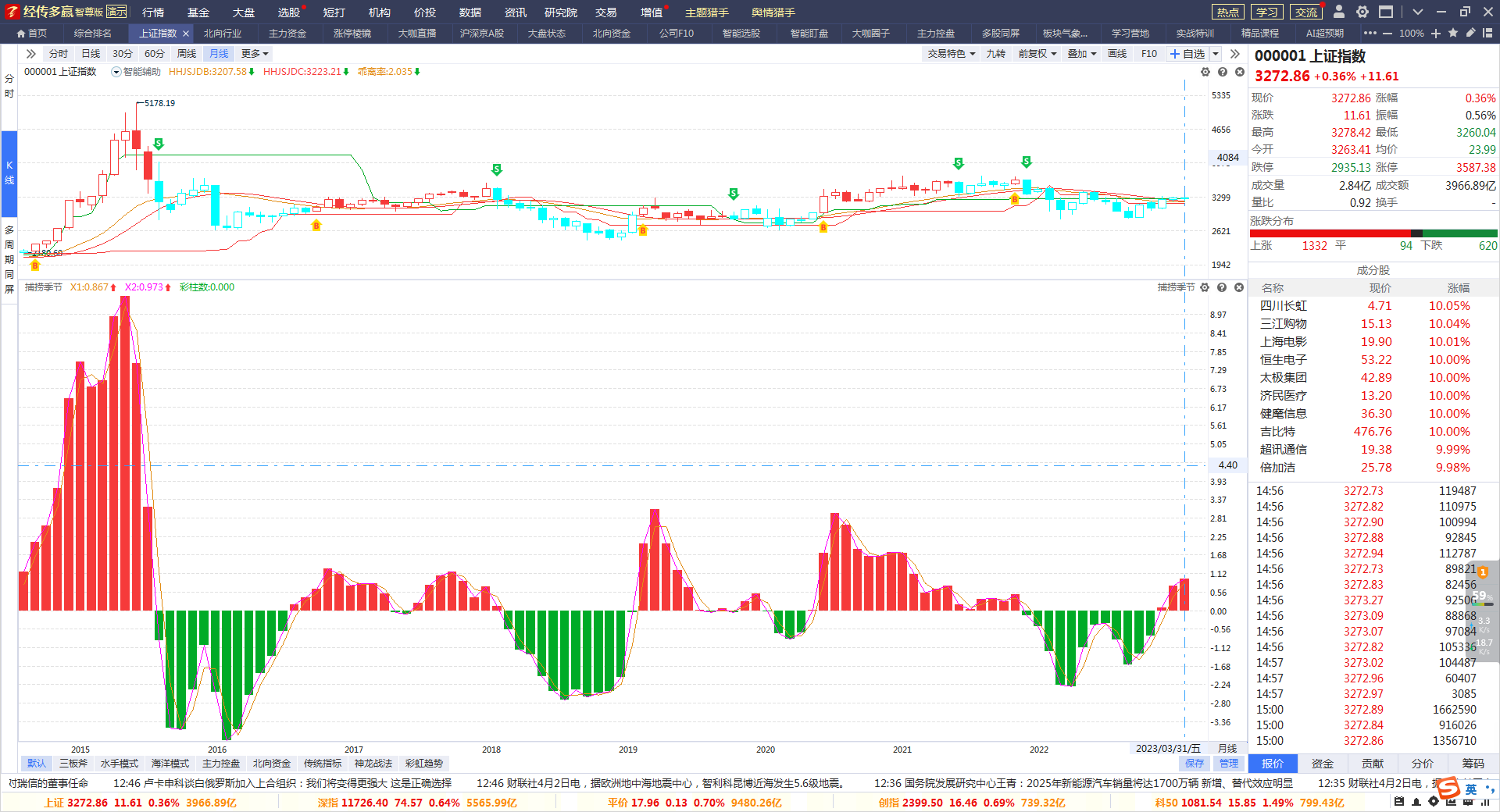 月线金叉末端，最好的调整时机4月份
北向资金决定调整幅度，业绩集中方向，震荡概率大
业绩低迷方向，注意题材宽幅震荡，4月只有短线
板块历史统计
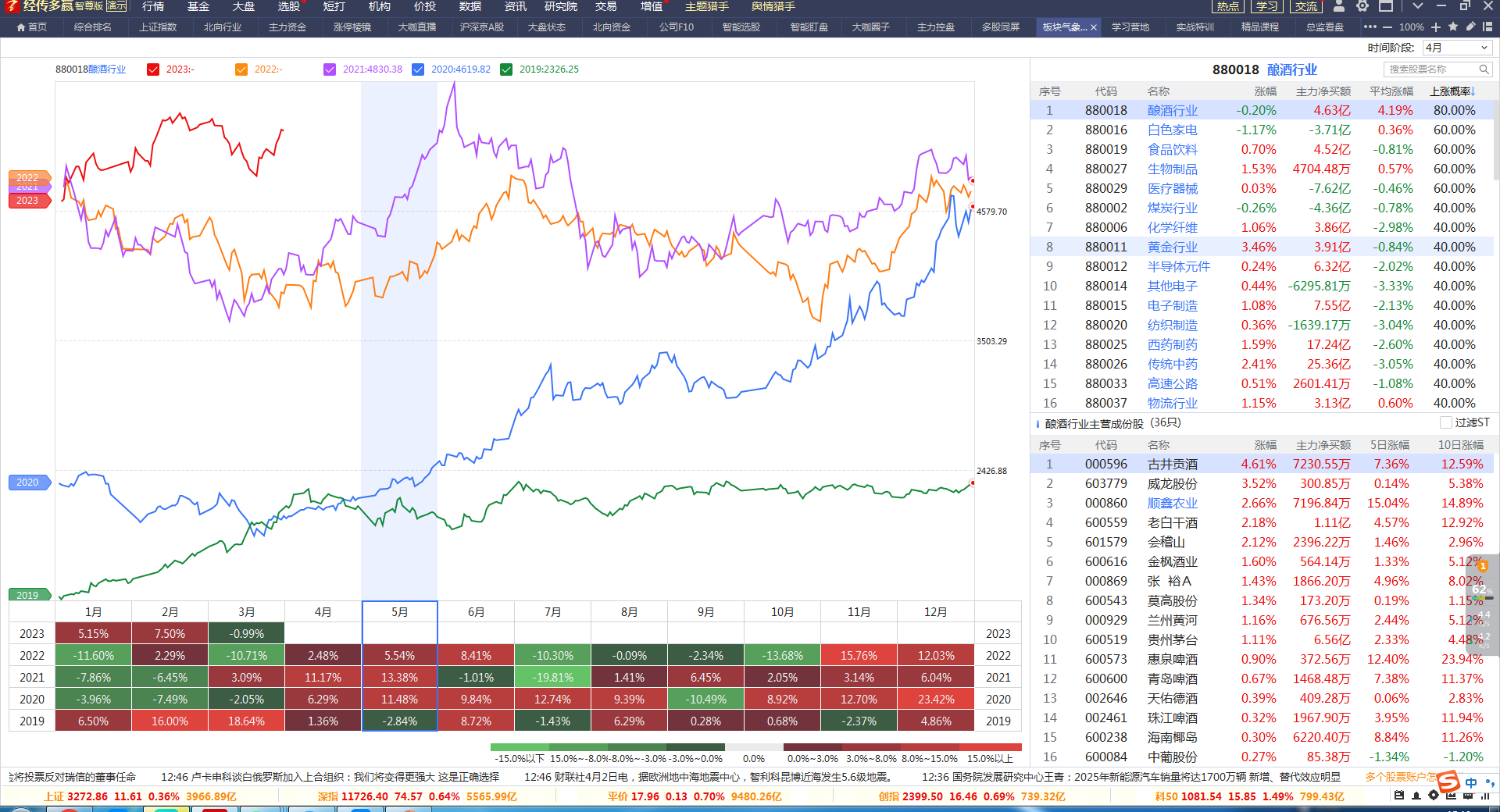 80%板块只有一个，4月整体风险较大
消费排名靠前，经济复苏线下消费业绩最为确定，关注消费的启动
回避平均跌幅大，上涨概率小的板块
市场热点挖掘
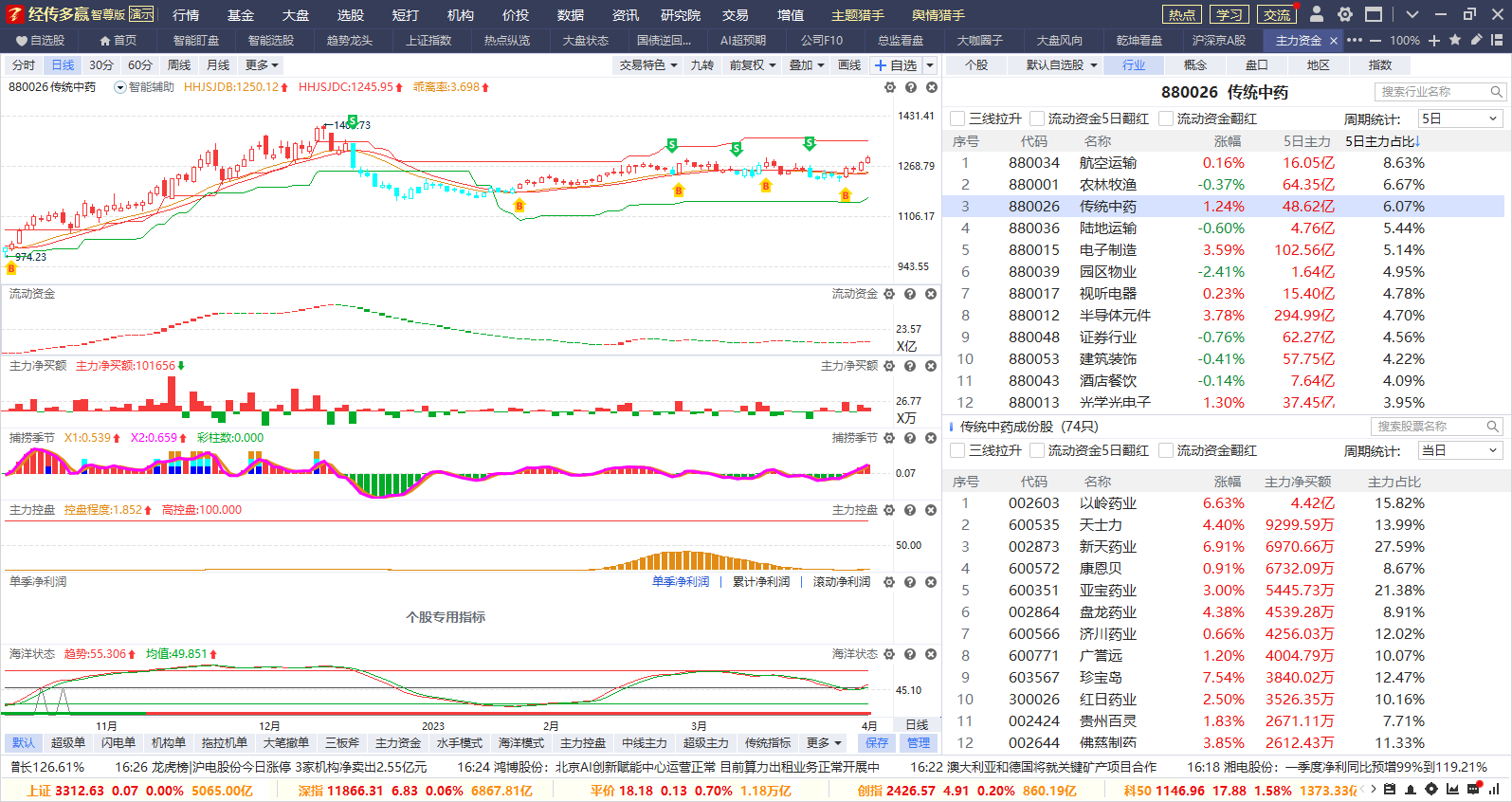 资金流入：优选熊线上移并突破牛线，次选熊线上移，股价突破牛线！
热点节奏：金叉初期，死叉末期为好时机！
关注主线不迷路，跟随主线吃大肉！
回避牛线下移的板块，回避资金流出的板块，关注控盘，资金流入的板块！
热点的每一轮切换
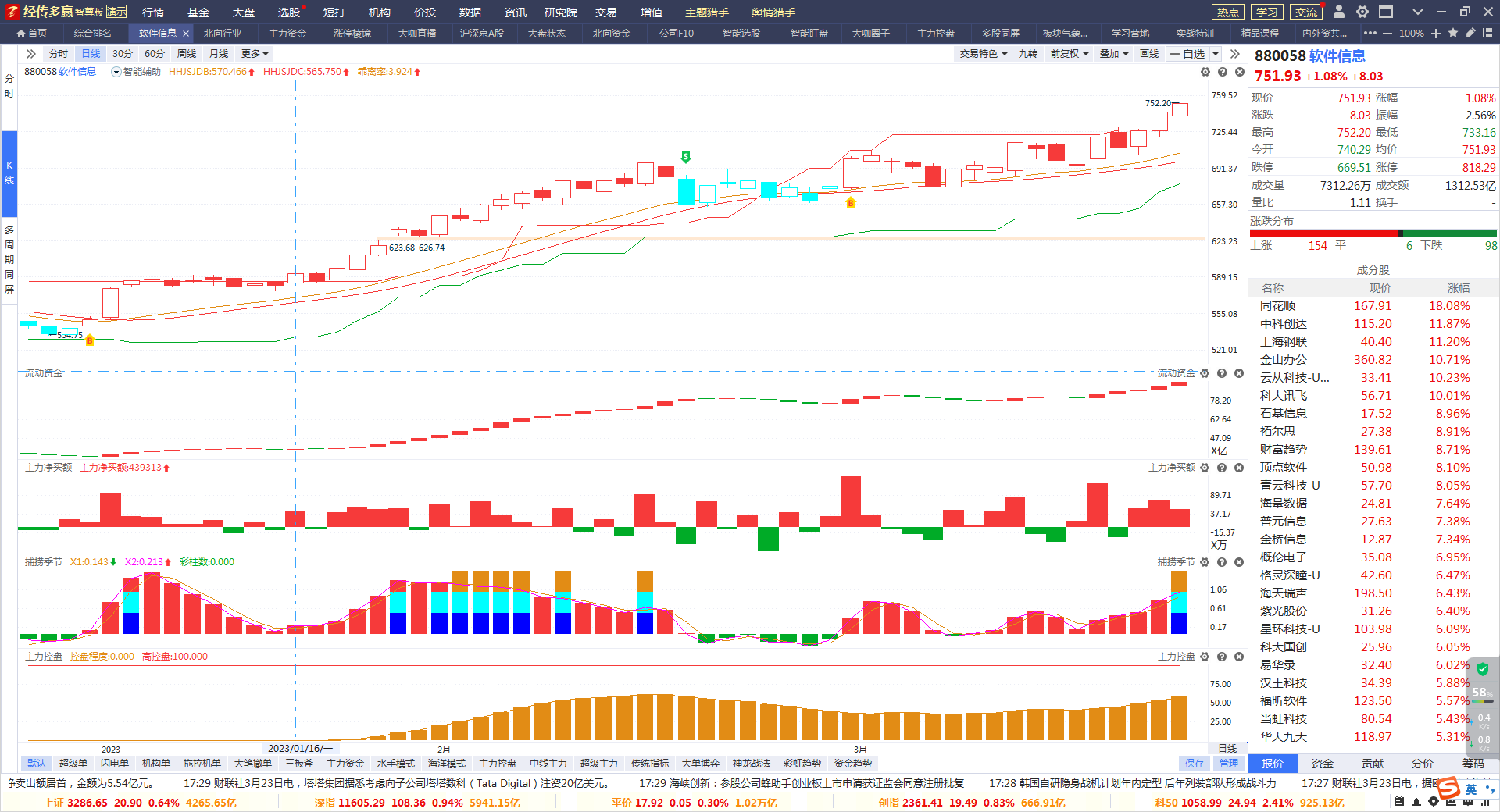 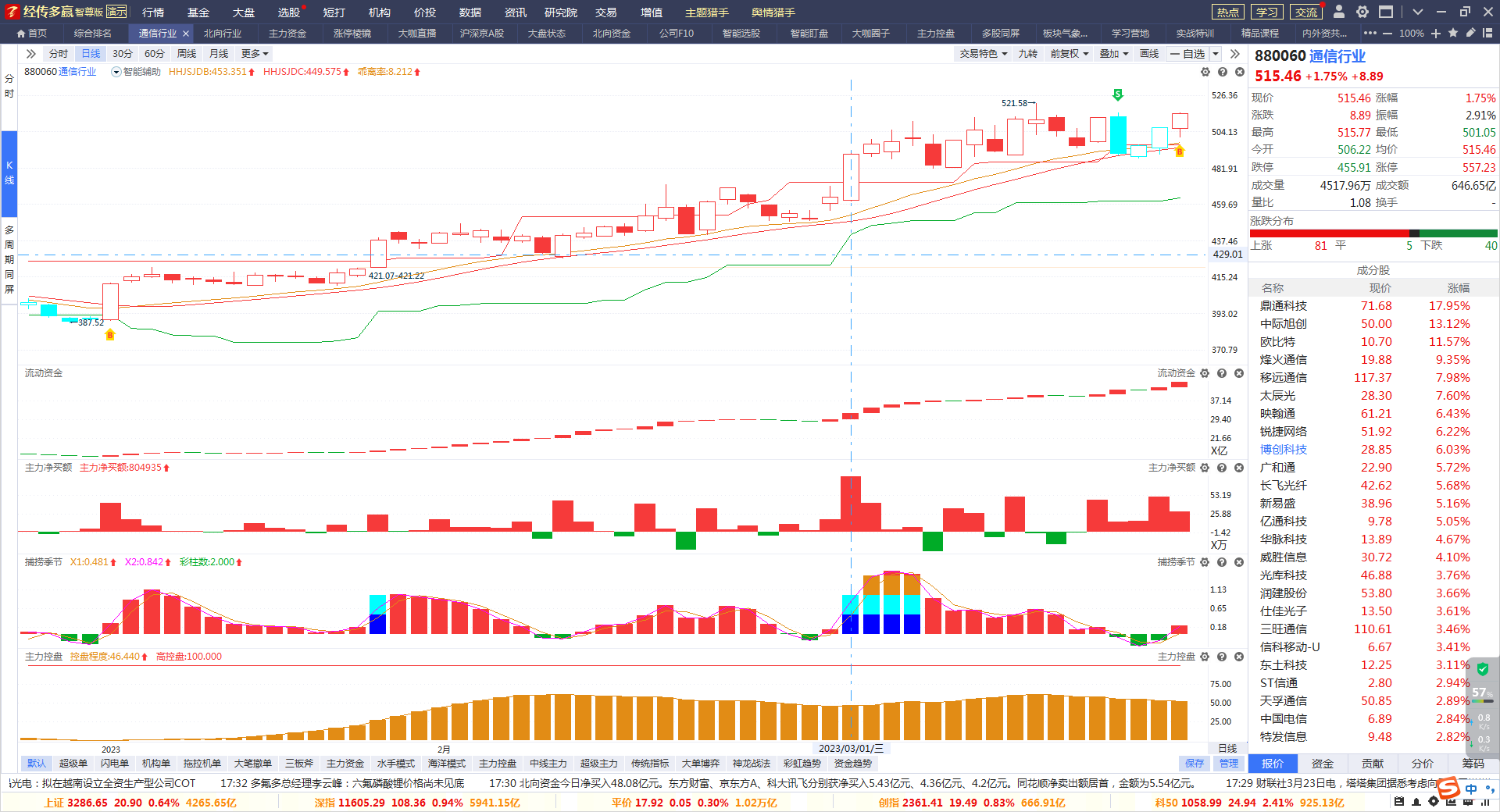 突破牛线开始，热点开始切换，关注突破牛线，资金流入的热点，牛线下移，热点结束
主题猎手的热点选择
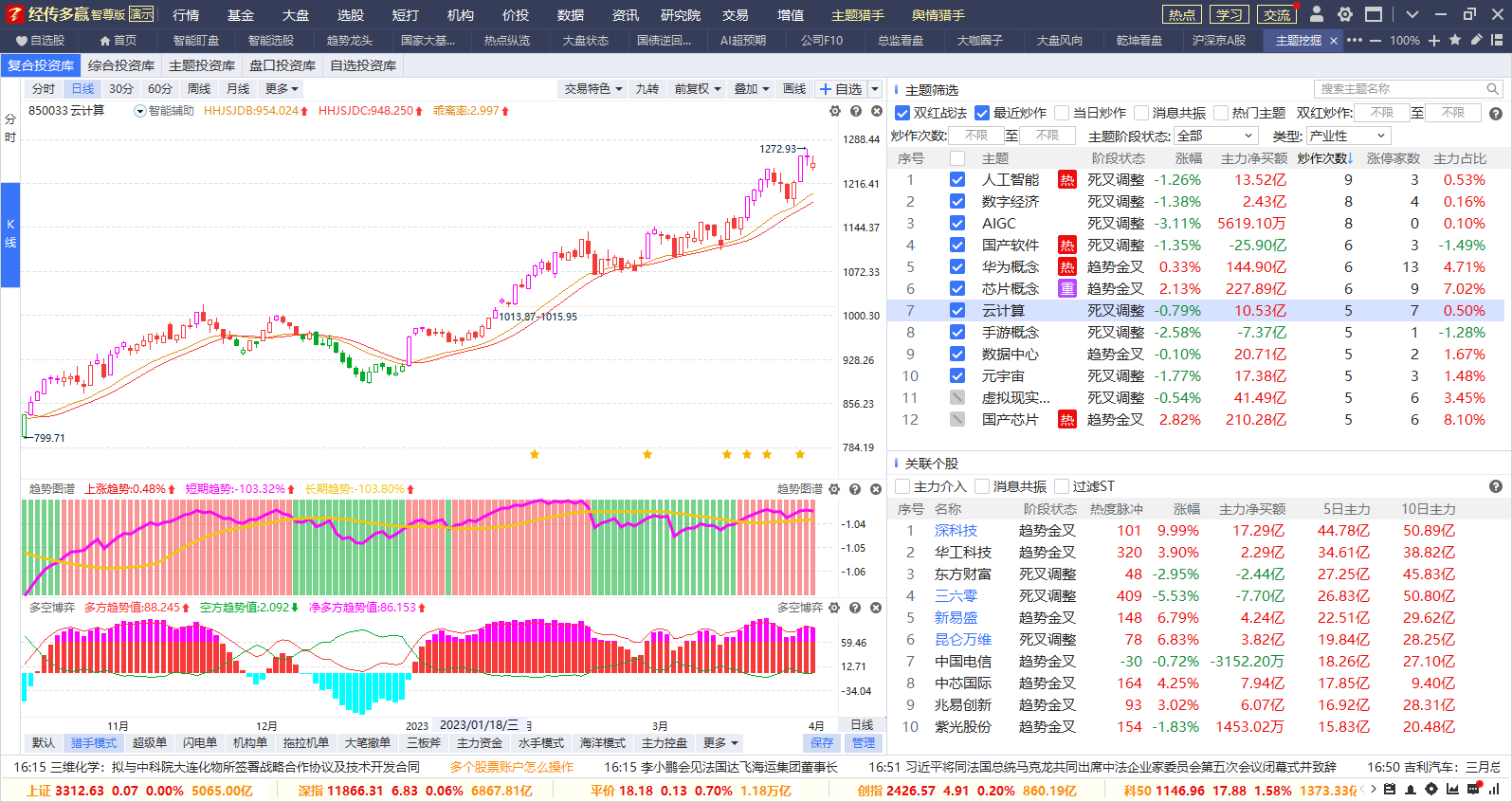 双红+双紫+最近炒作+牛线上方=风口擒龙
热点时机：金叉初期，死叉末期，选好个股，反复跟踪。
个股选择：熊线突破牛线的个股的横盘调整
主题猎手快速选股
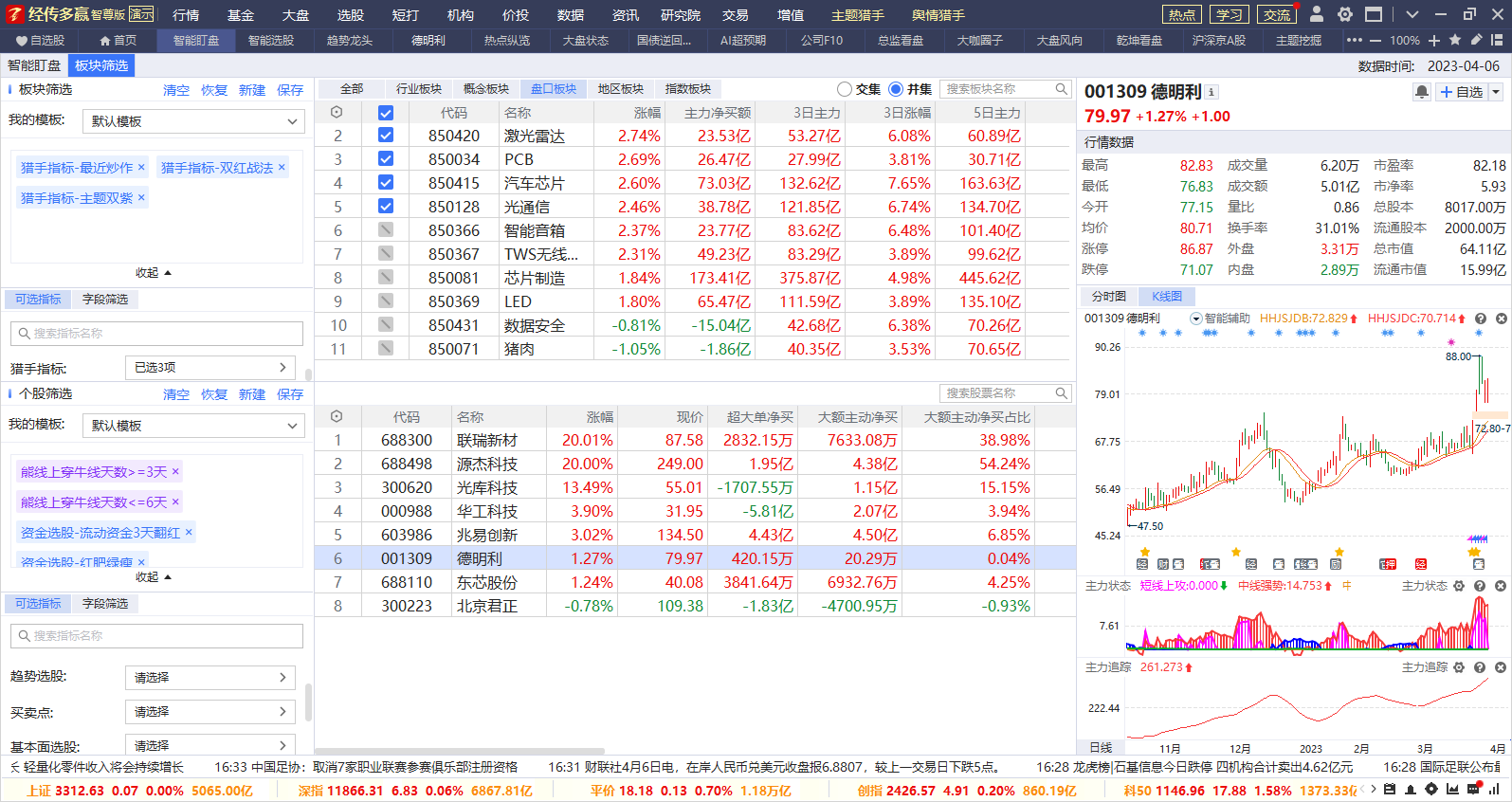 热点:双红+双紫+最近炒作。个股：熊线上穿牛线，资金总体流入，等待金叉
财不入急门，等待有机会
PART 03
注册制的市场热点
中特估的投资逻辑
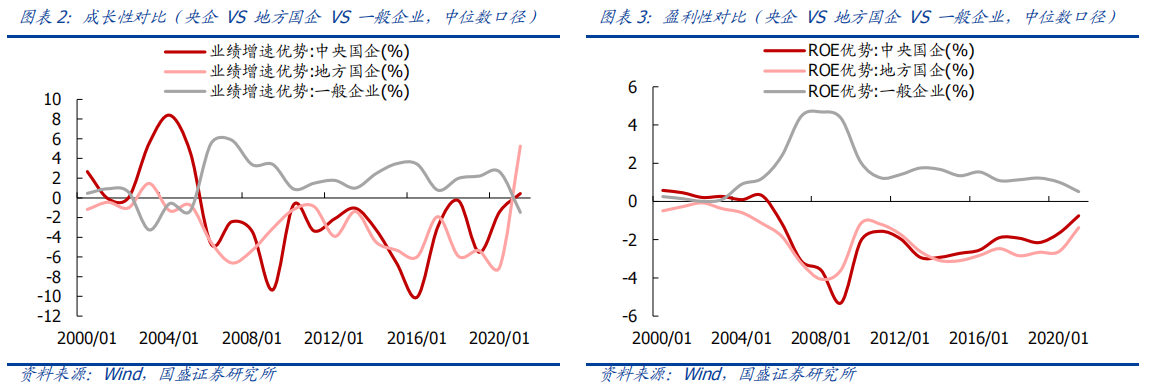 投资要素：盈利是基础，高增是支撑
近年来，央企，国企业绩持续增加，当前业绩增速优势已经超越一般企业
低PE，高增速，必然带动国企改革的估值修复
中特估的投资思路
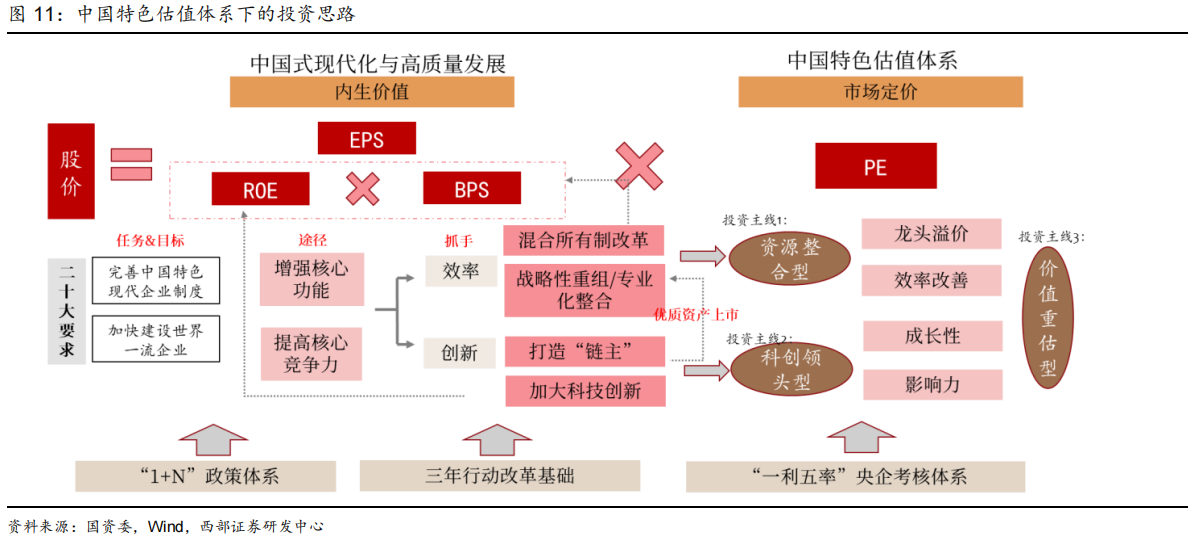 资源整合（并购重组等）-科创领头（科技龙头）-价值重估（整合之后的低估龙头）
中特估的被低估
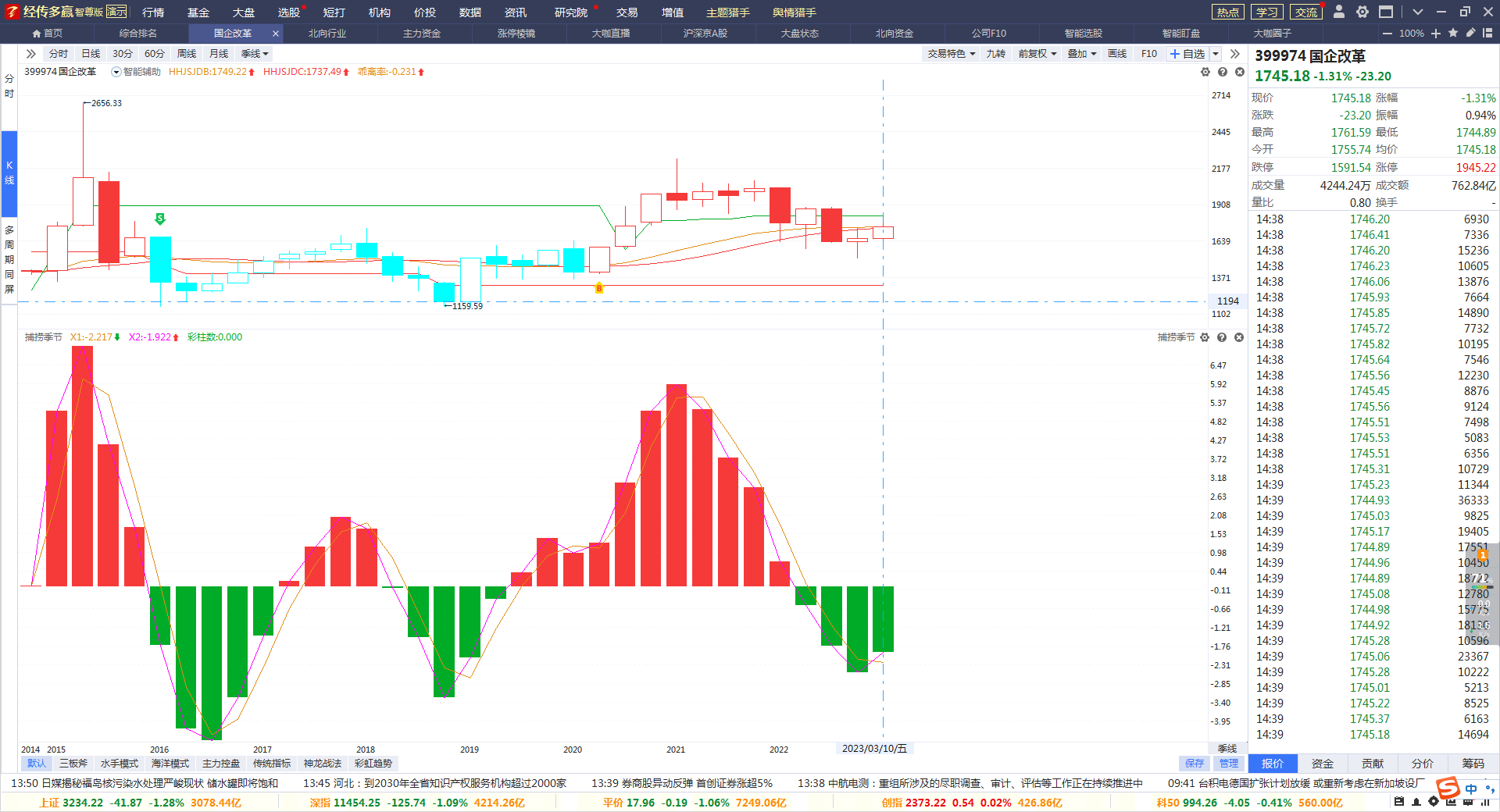 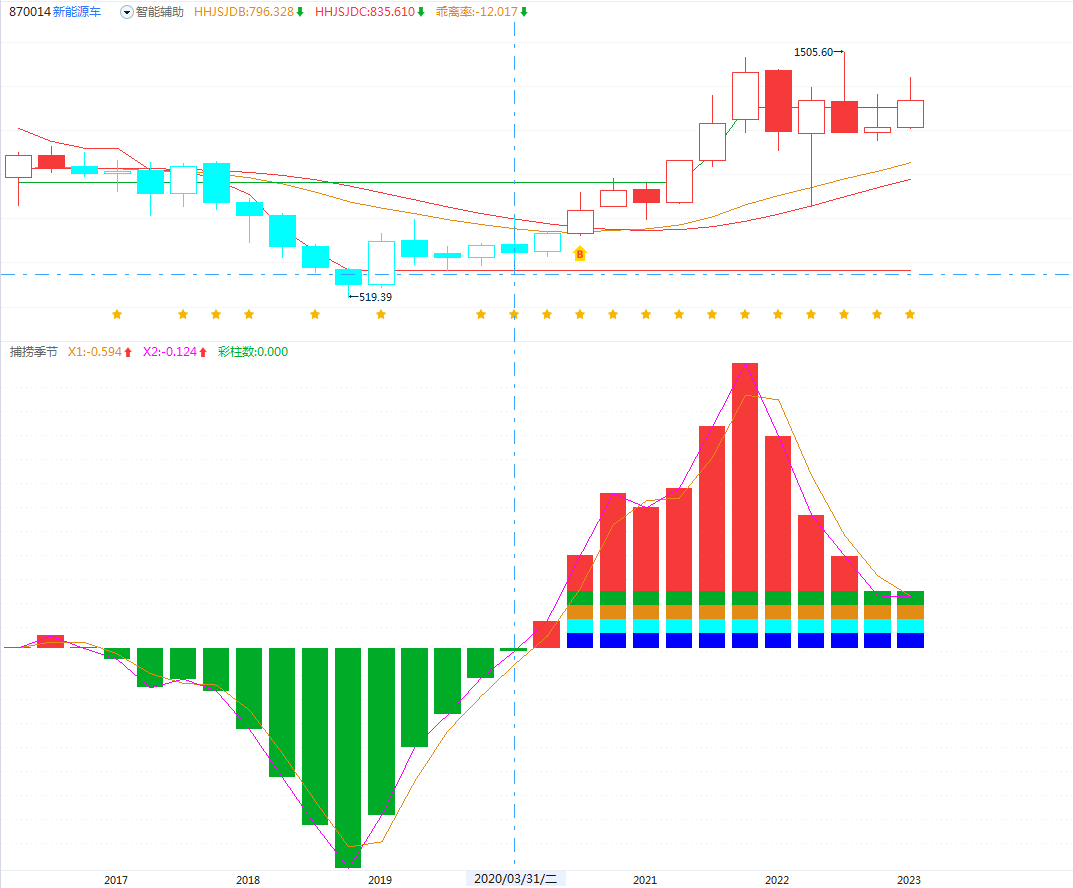 国企改革，季线金叉，结束两年多调整，与指数同步。2020年的新能源车！
中特估的被低估
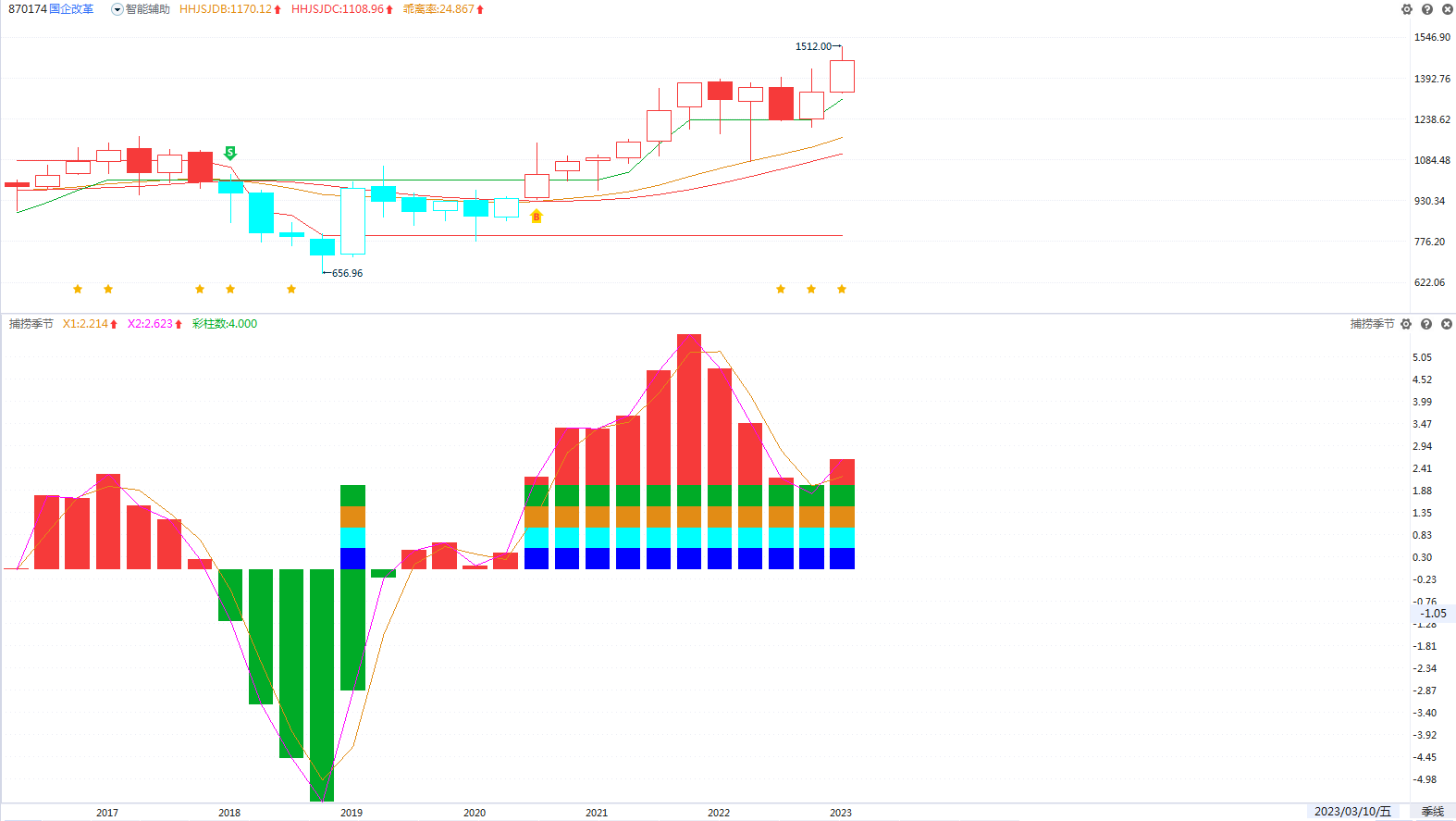 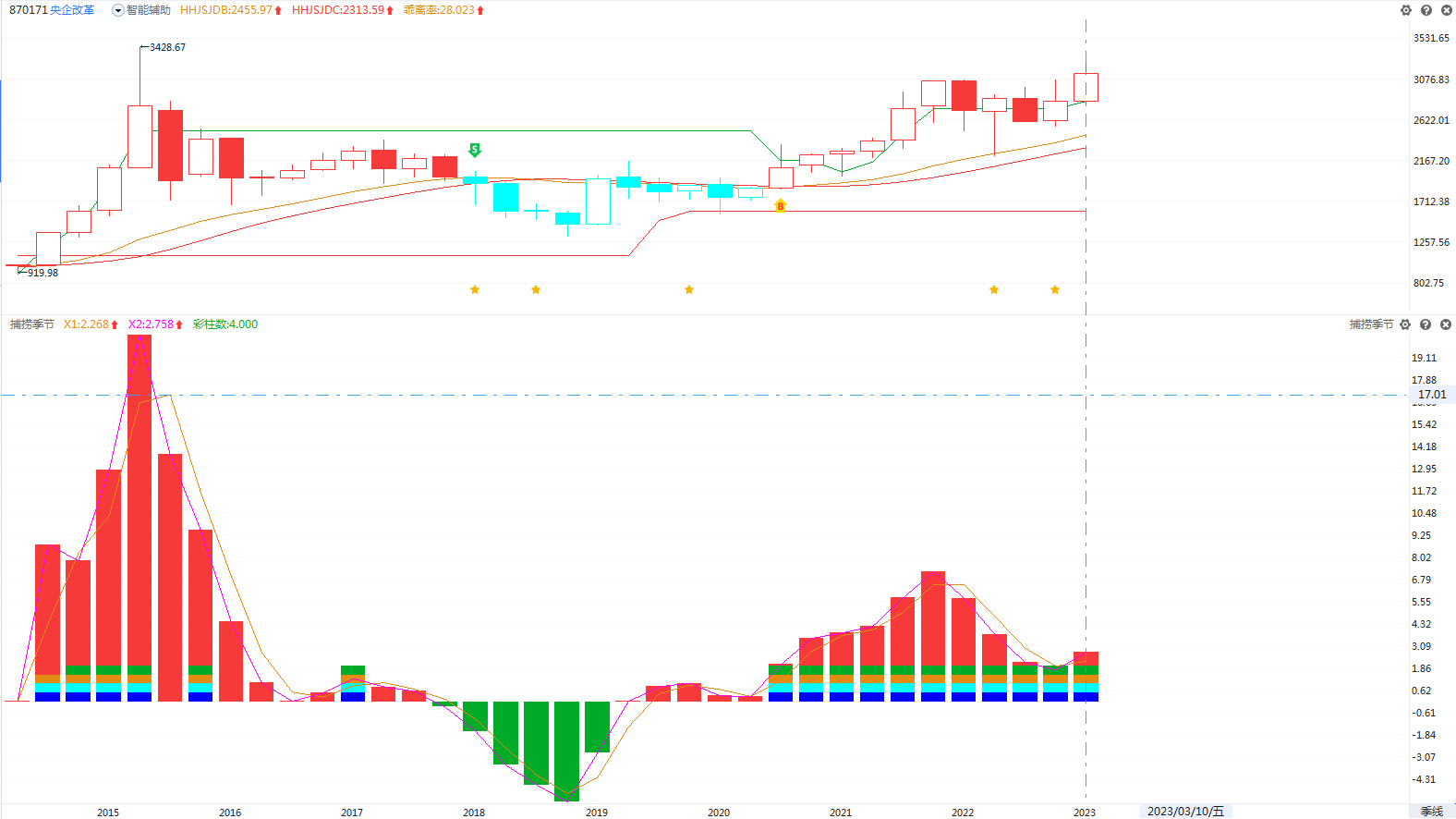 央企改革，国企改革，全部季线B点回档金叉！
去年2季度结束，保险季线金叉，去年3季度结束，通信季线金叉！
国企改革与央企的季线金叉，打开上证想象空间！
注册制+中特估
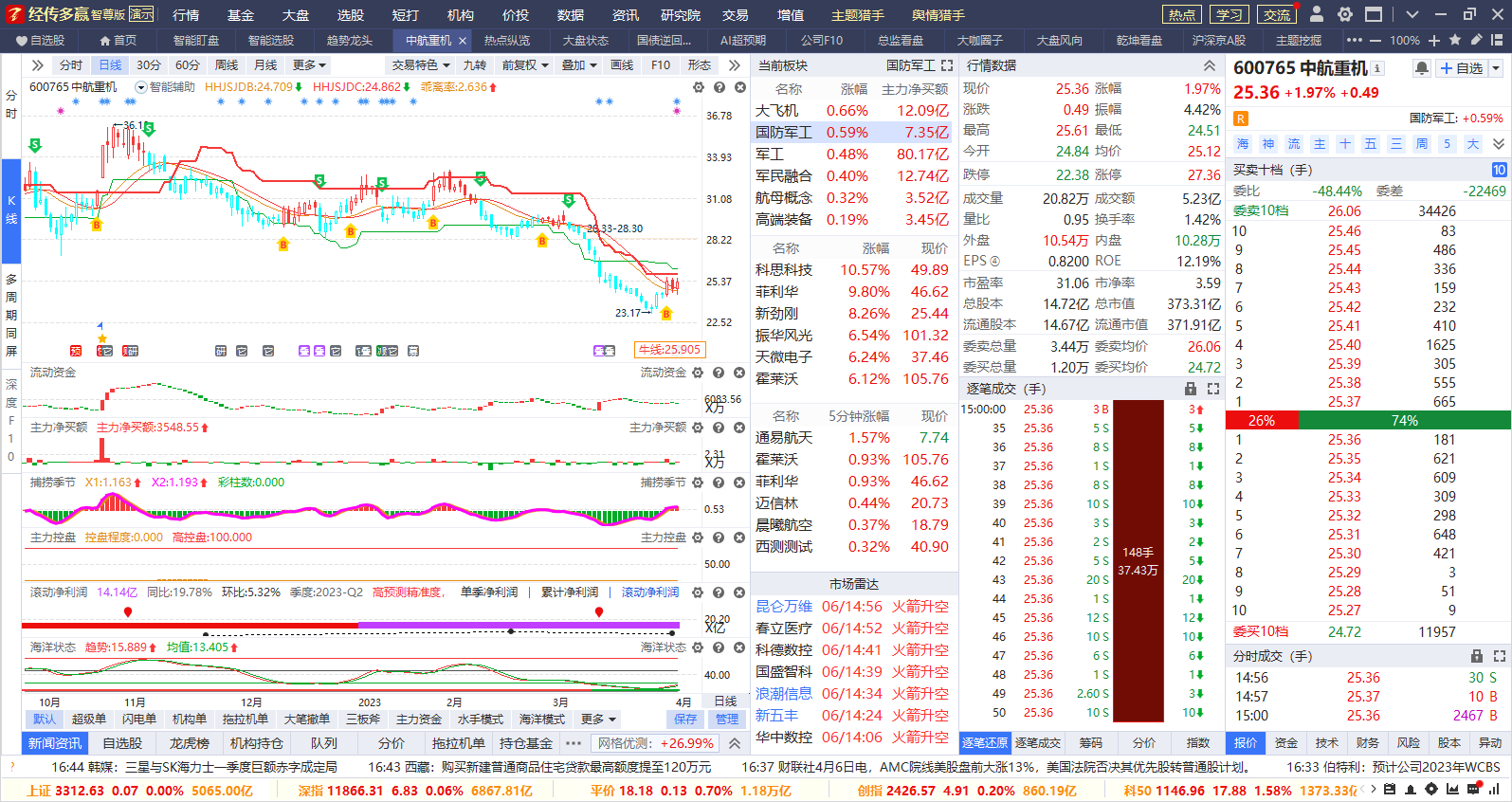 热点符合：央企改革+国企改革
风格符合：大市值+低估值+业绩持续增长
数字经济的潜力未来
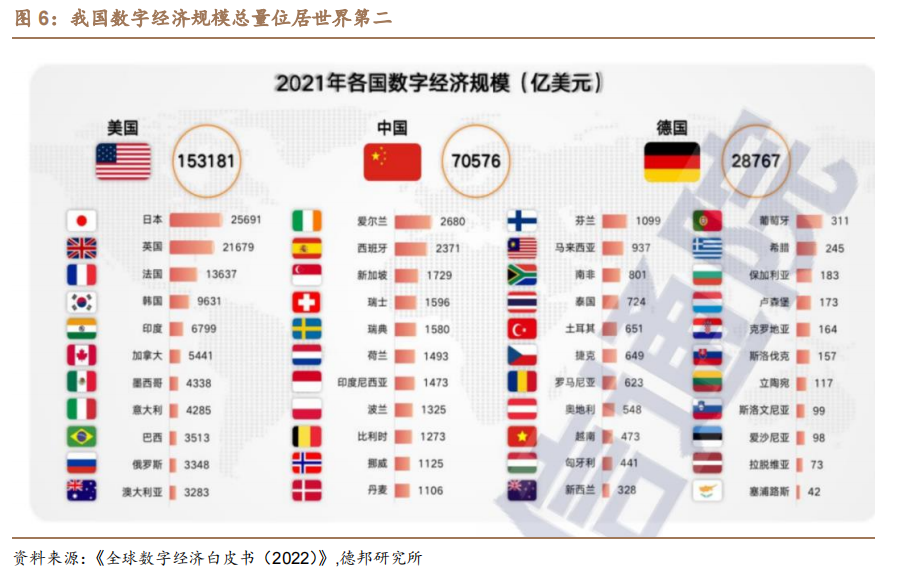 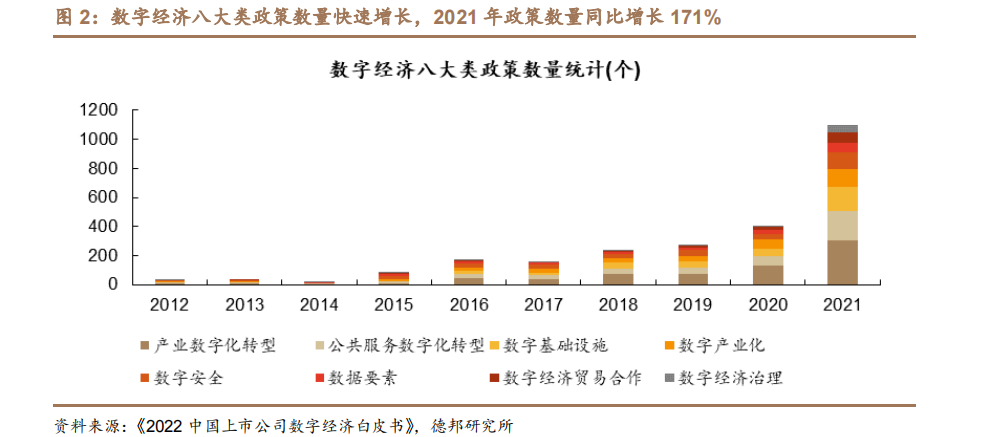 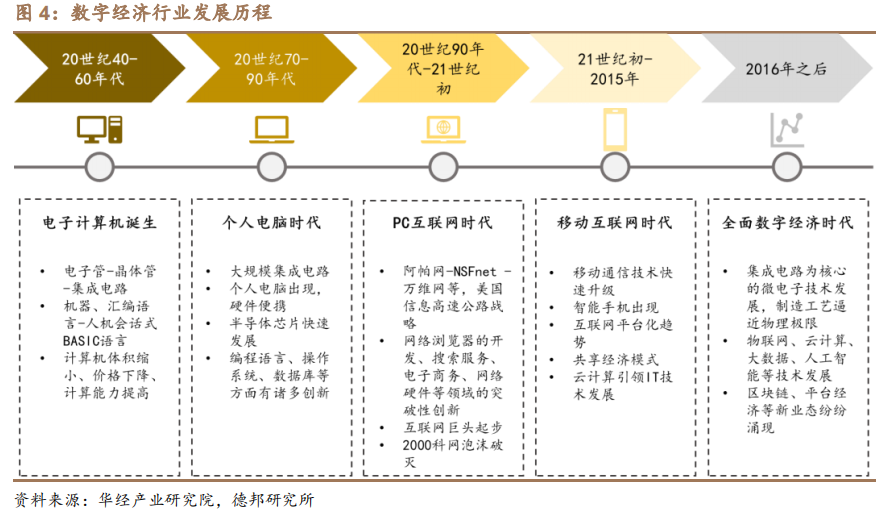 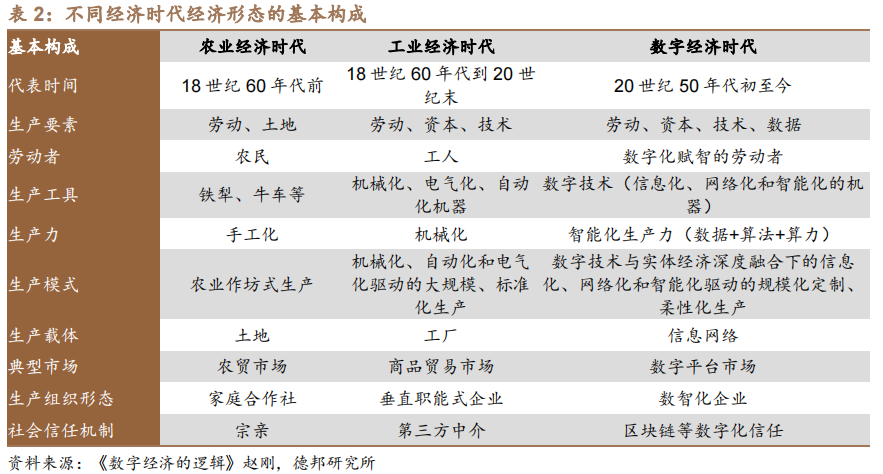 政策扶持（政策数量增长）+未来预期（经济规模，发展时代）=核心投资风口=数据提高生活质量
数字经济的投资机遇
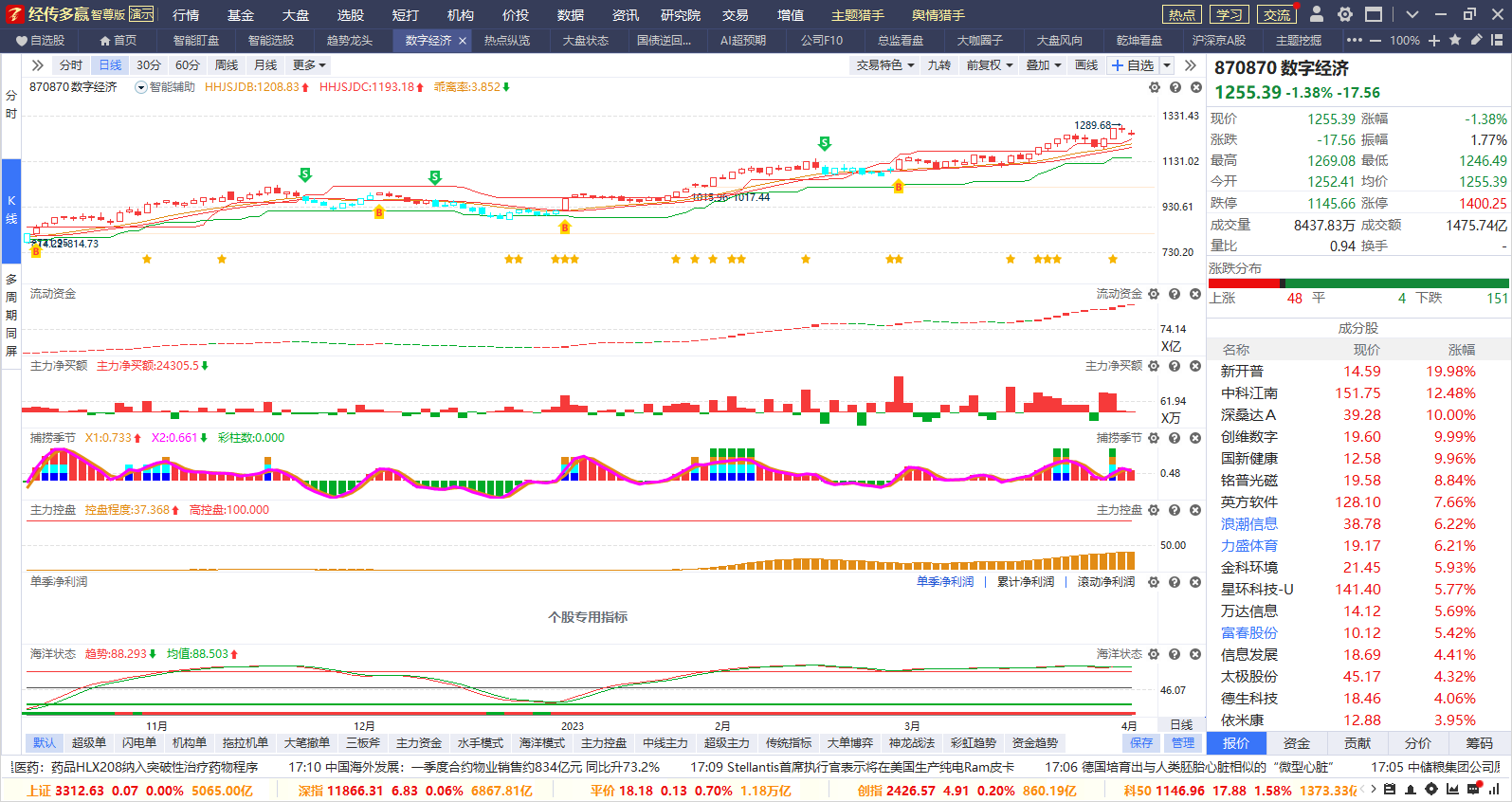 年线金叉+季线金叉=投资的主要题材风口
注册制+数字经济
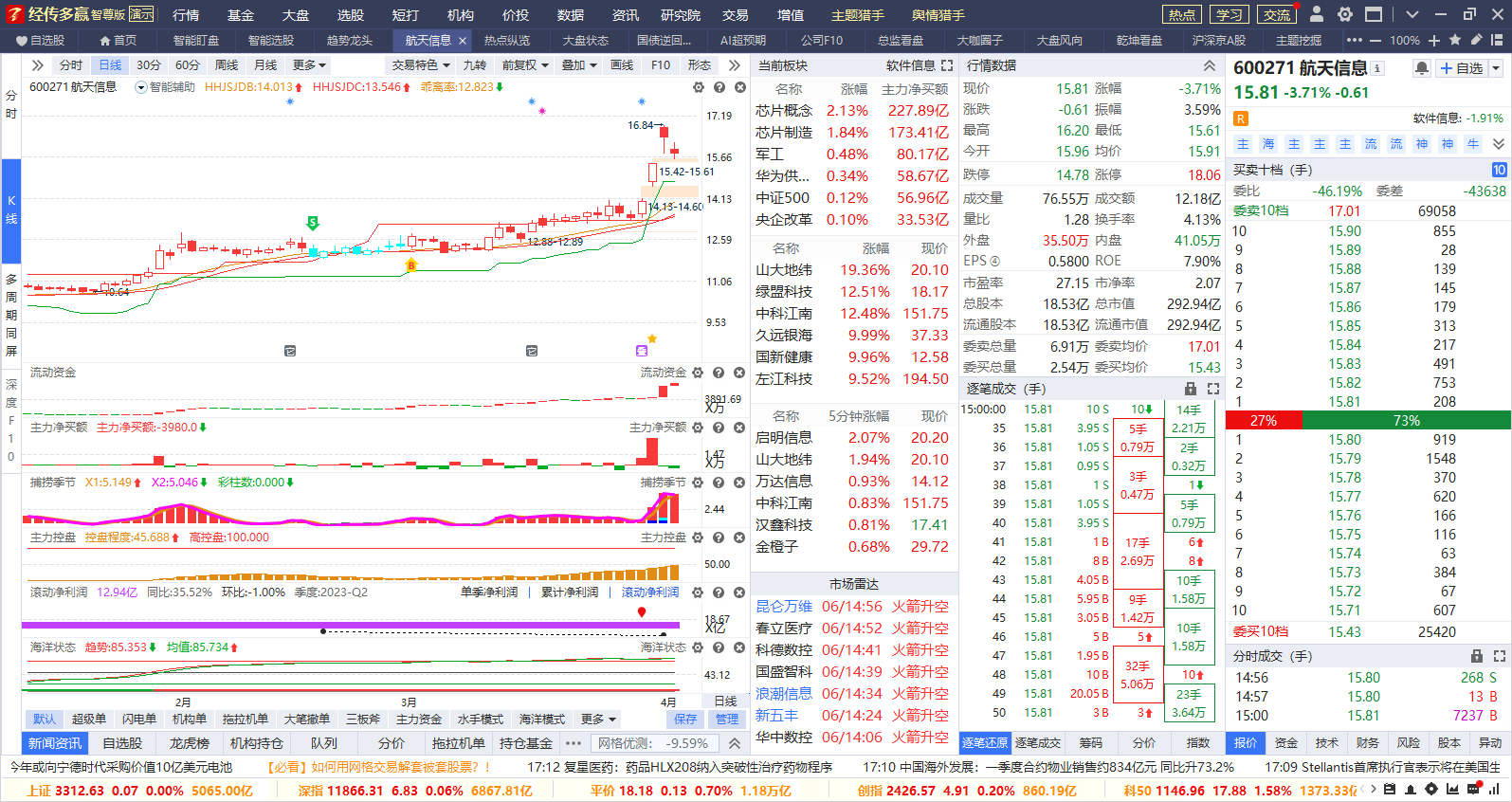 热点符合：央企改革+数字经济
风格符合：大市值+低估值+业绩持续增长
PART 04
注册制的个股模型
首先关注年线投资机遇
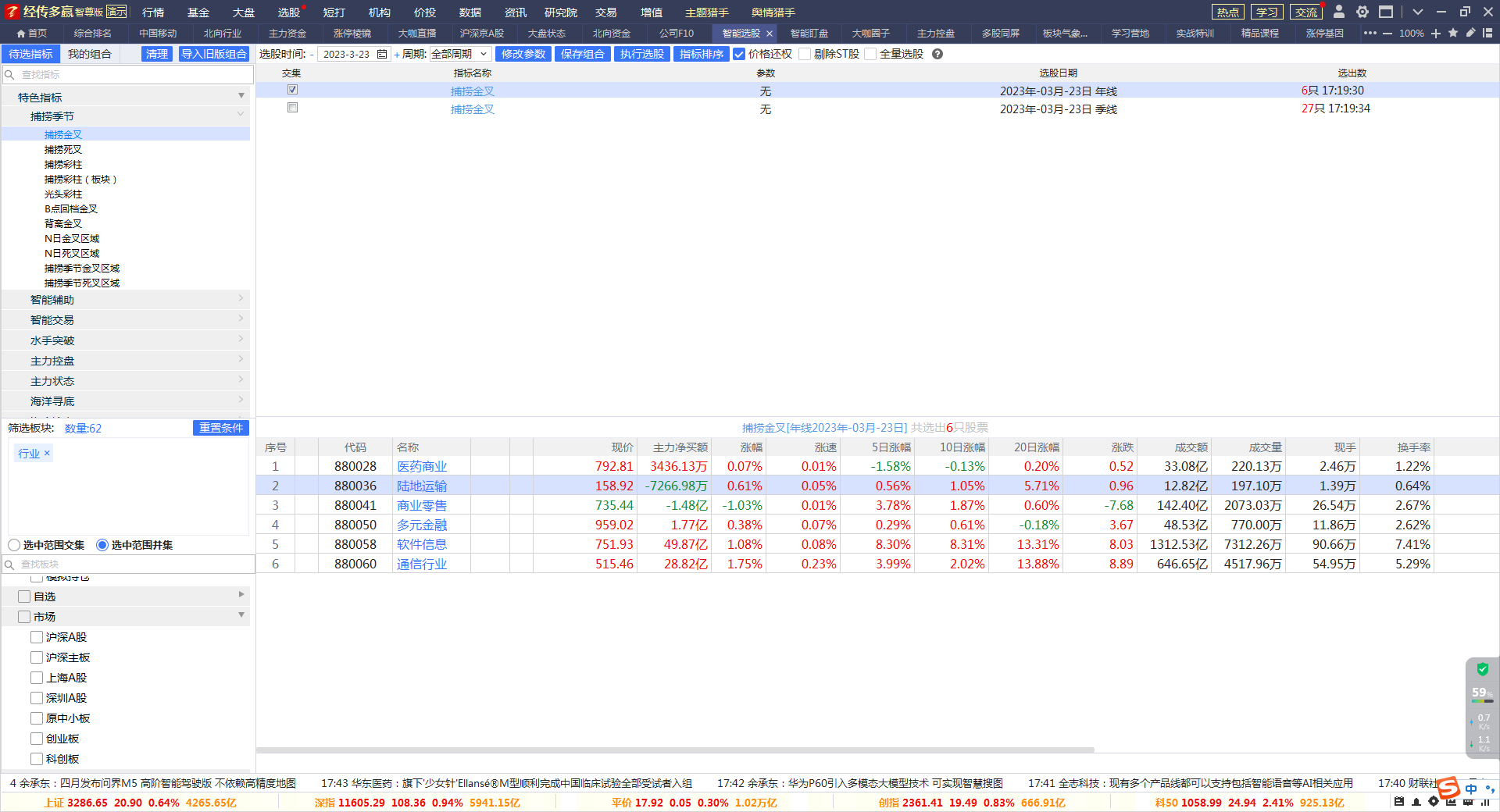 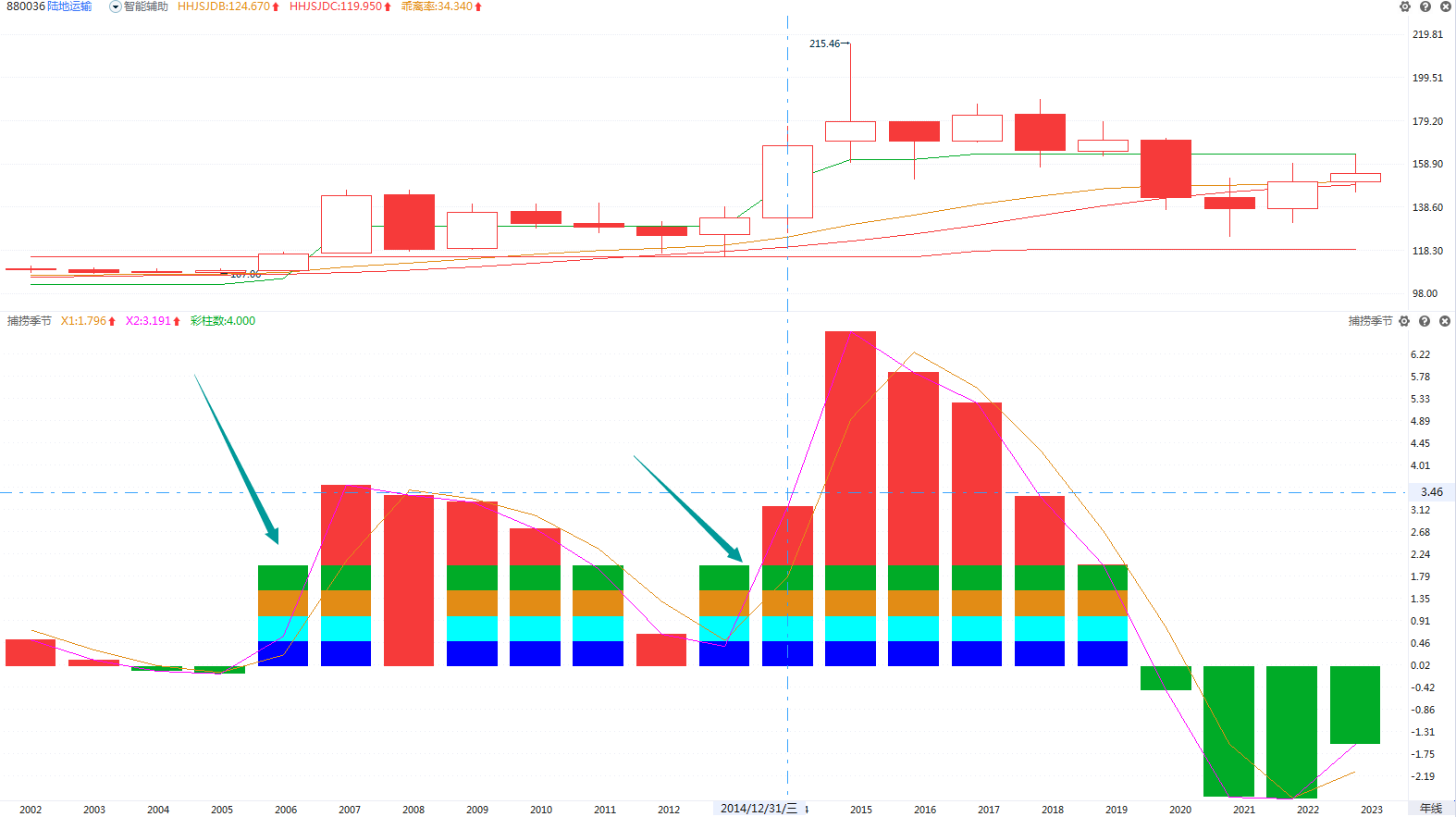 年线金叉：陆地运输，医药商业，多元金融，软件信息，通信
以上板块的每次年线金叉，都是牛市，软件，通信的每次金叉，都有科技大年
注册制下的龙头
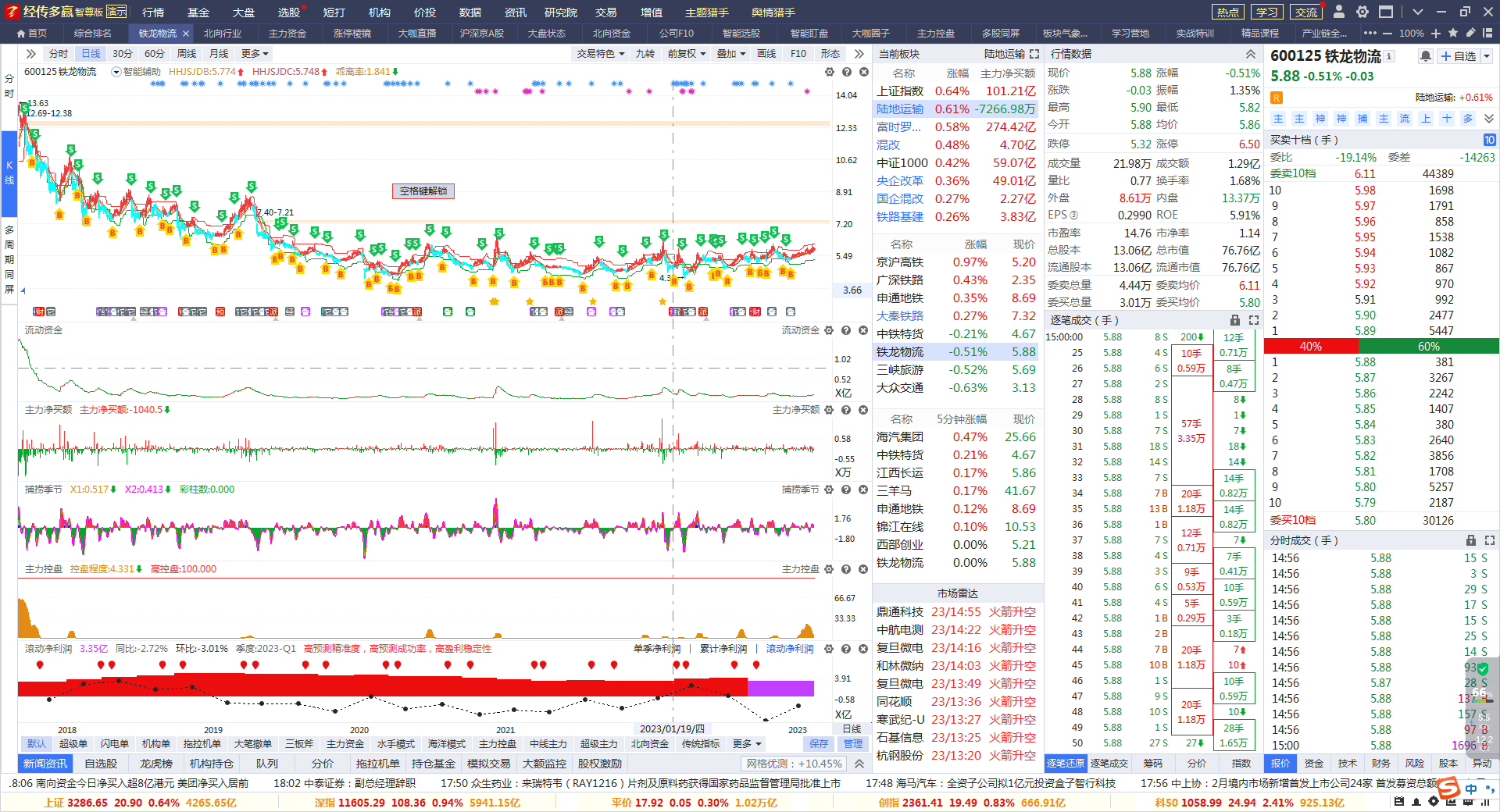 相对大市值+低估+年线金叉+月线B点回档金叉初期+周线金叉初期
趋势共振的机遇
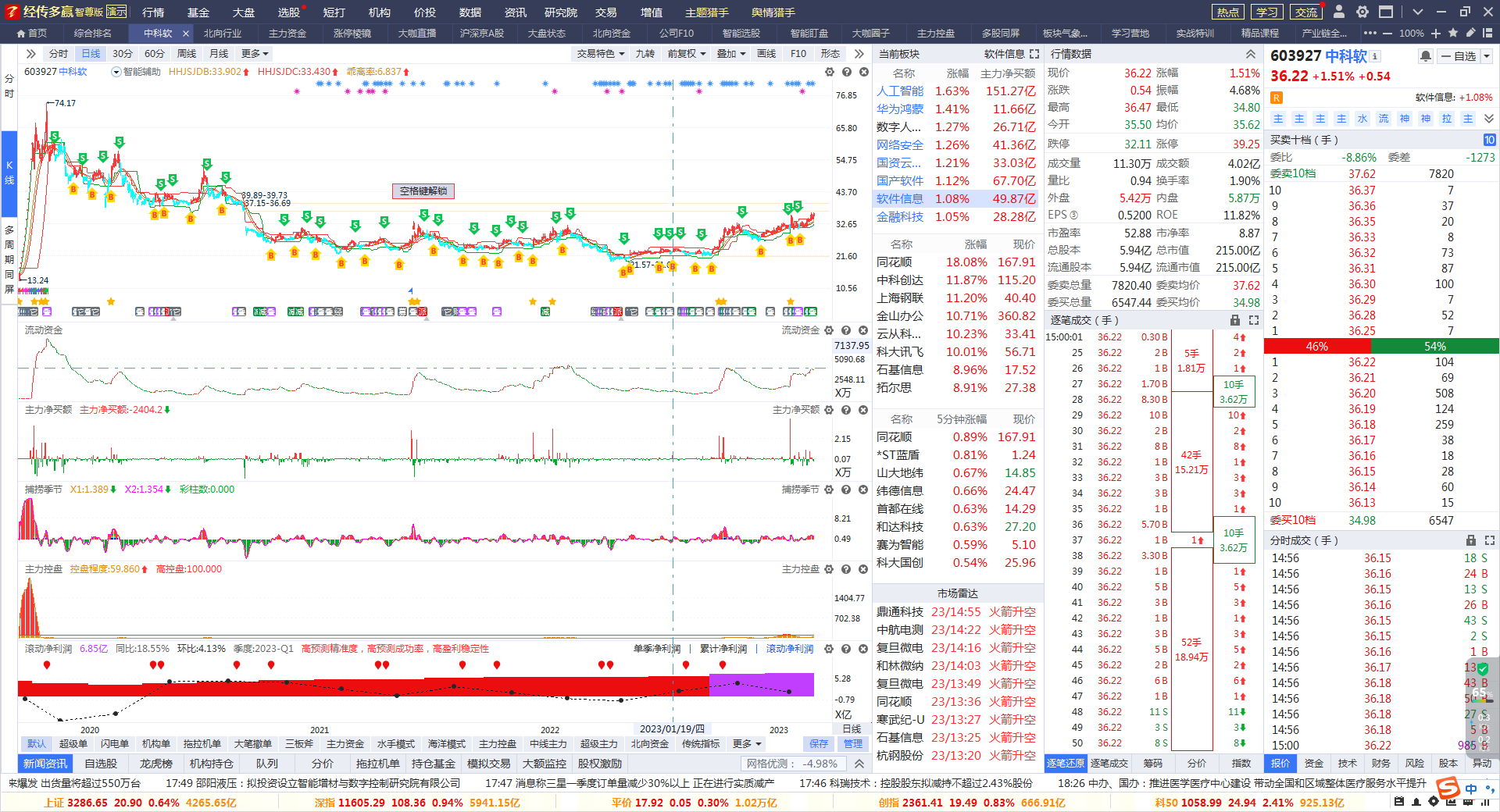 相对大市值+低估+年线金叉+季线金叉+周线金叉+日线熊线突破牛线
趋势共振的机遇
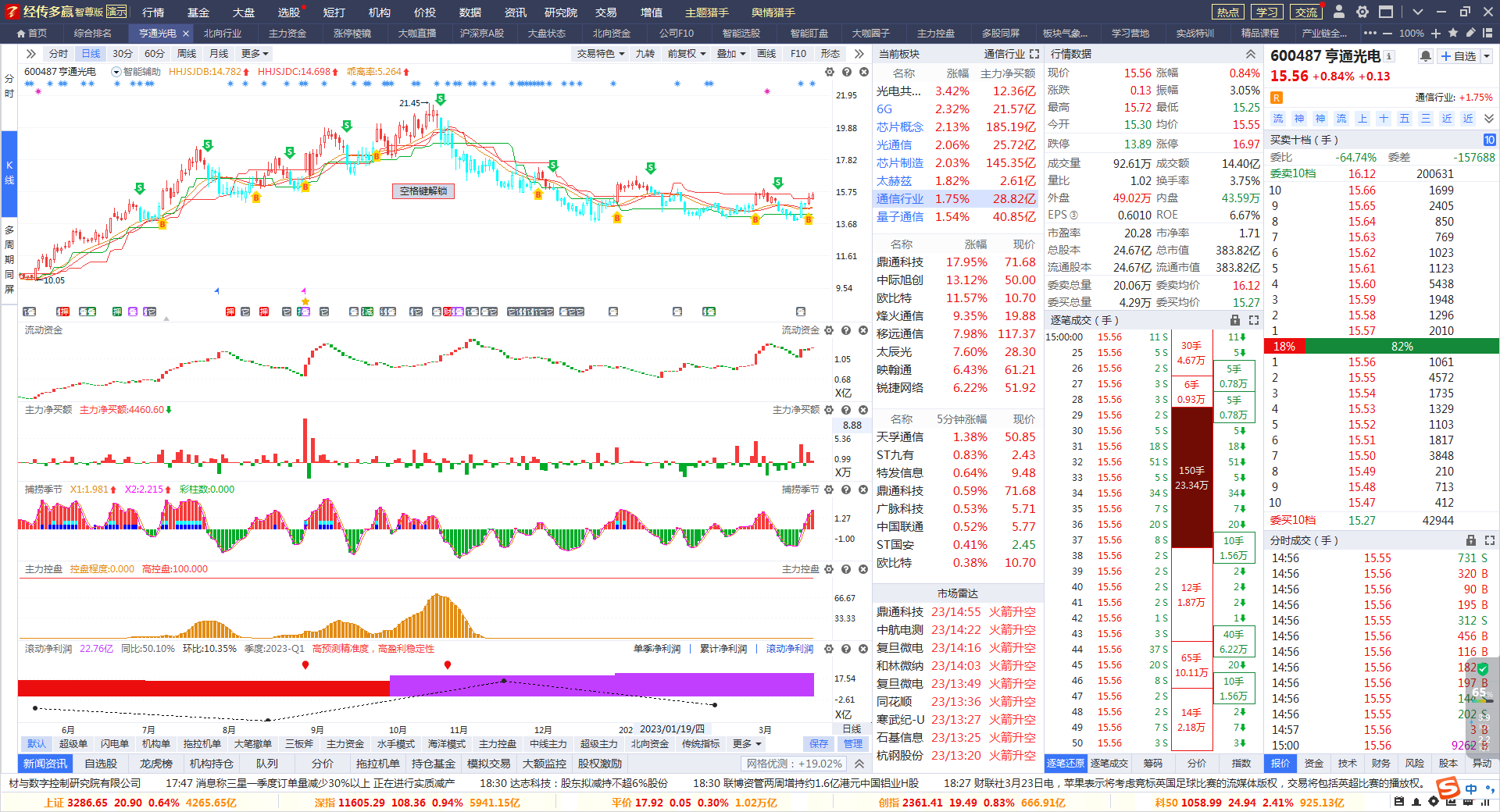 相对大市值+低估+年线金叉+月线金叉+周线金叉+日线熊线上移，股价突破牛线
注册市场价值龙头
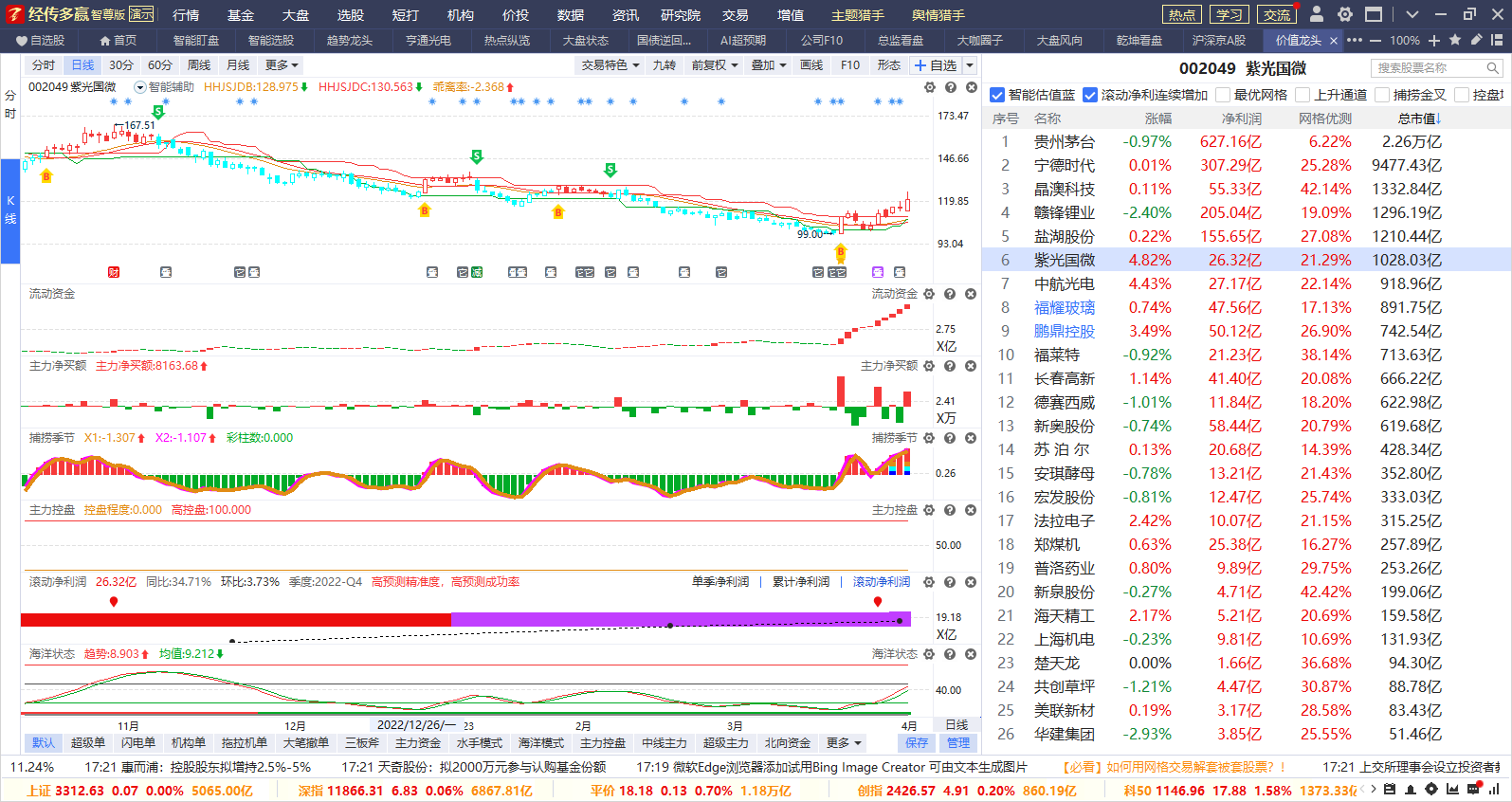 相对大市值+低估++滚动净利润增加+周线海洋水底金叉+月线金叉+资金流入+股价突破牛熊线
注册市场价值龙头
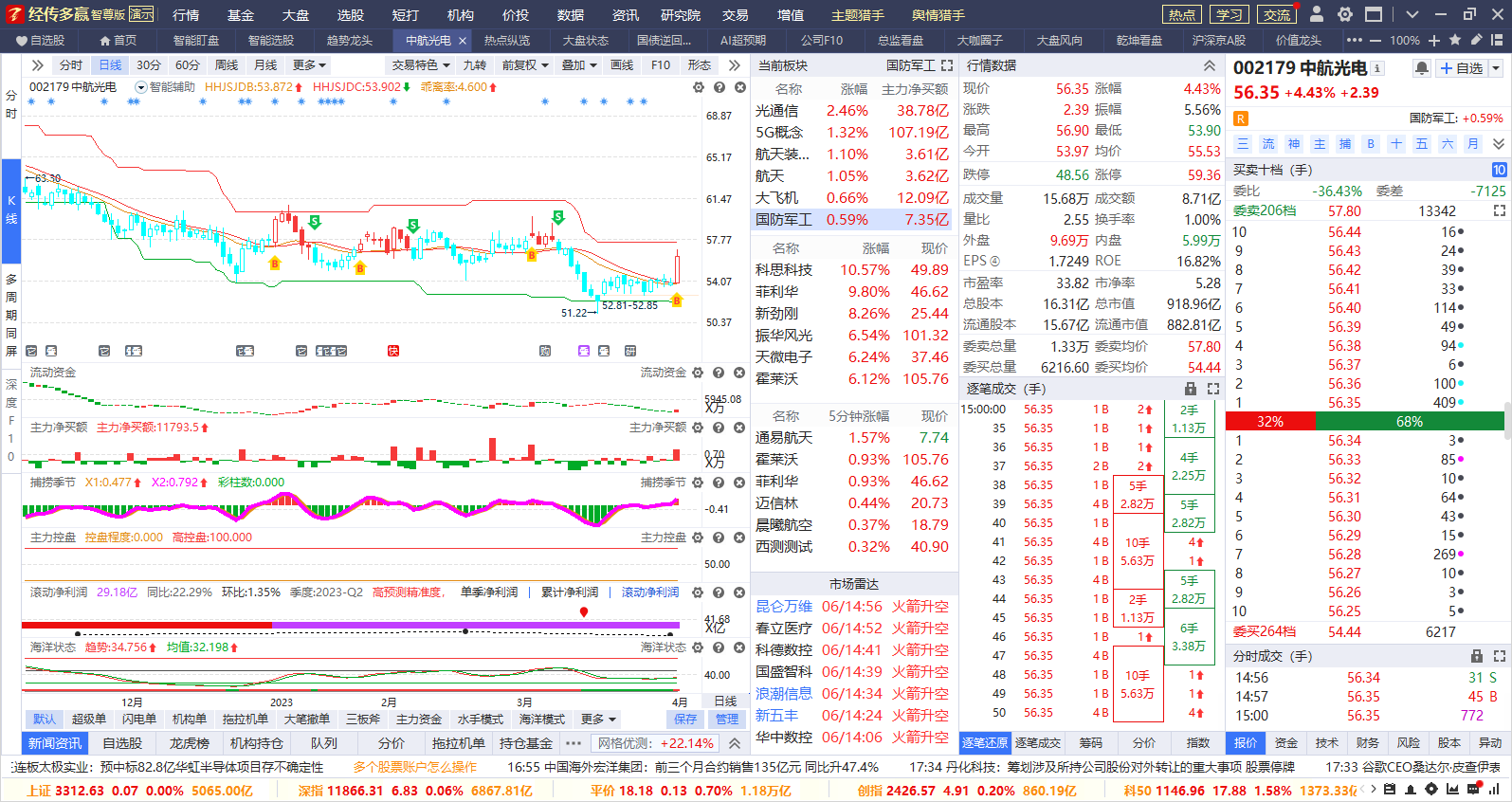 相对大市值+低估+滚动净利润增加+季线死叉末端+月线周线金叉